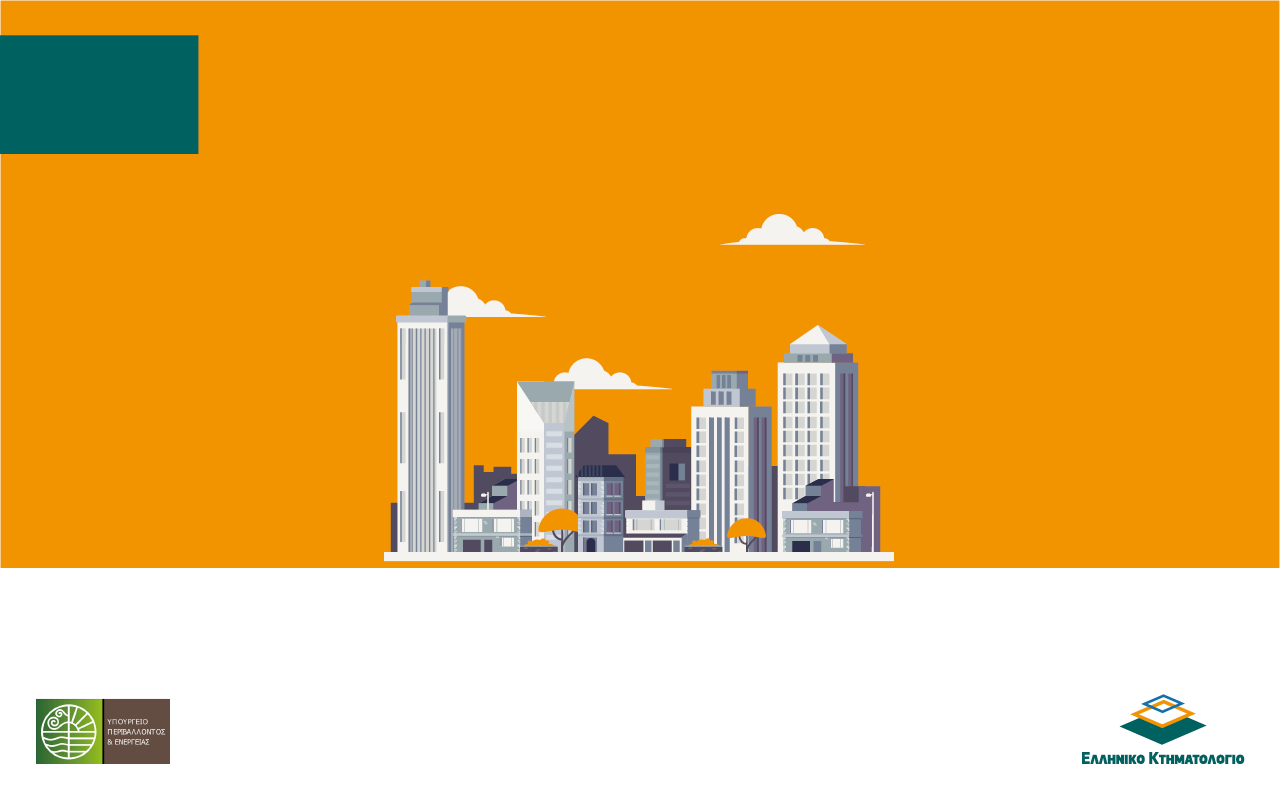 ΕΛΛΗΝΙΚΟ
ΚΤΗΜΑΤΟΛΟΓΙΟ
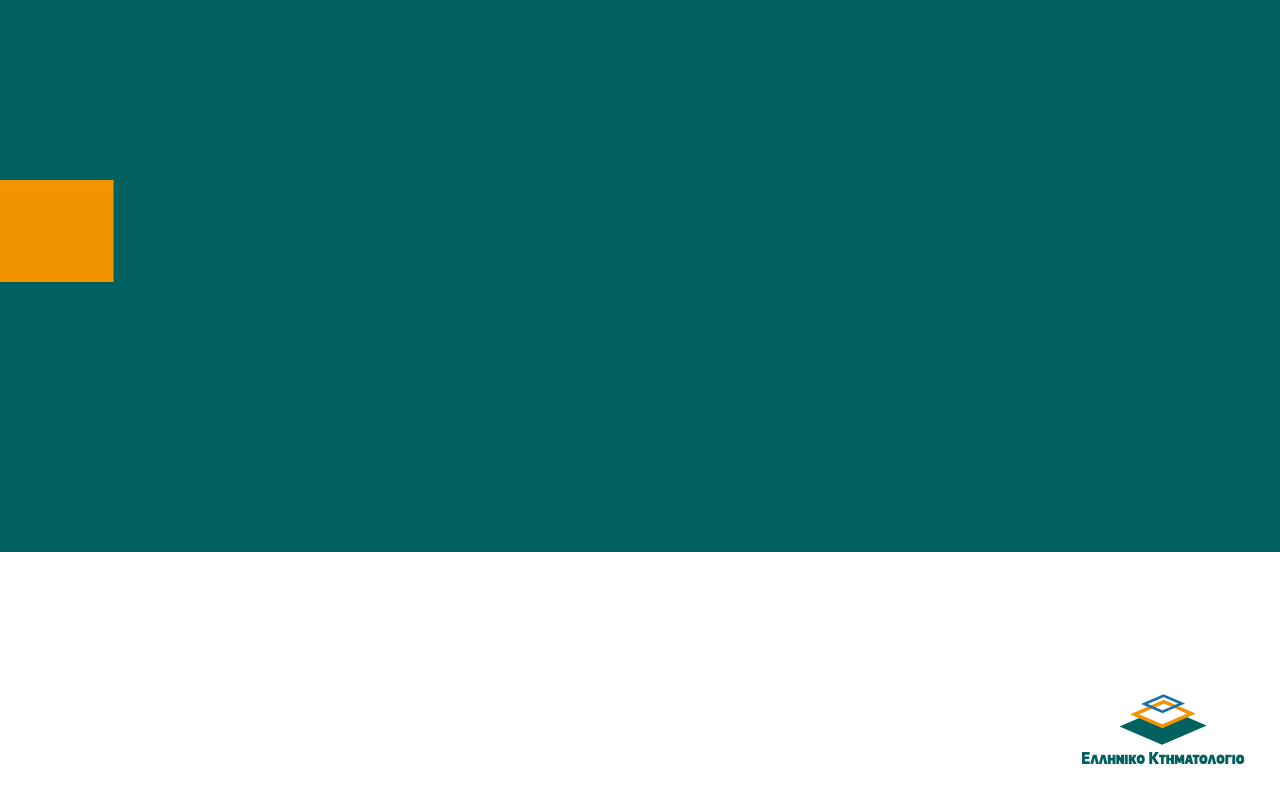 Κτηματολόγιο: 
Προτεραιότητες για το 2021-Ψηφιακές Υπηρεσίες
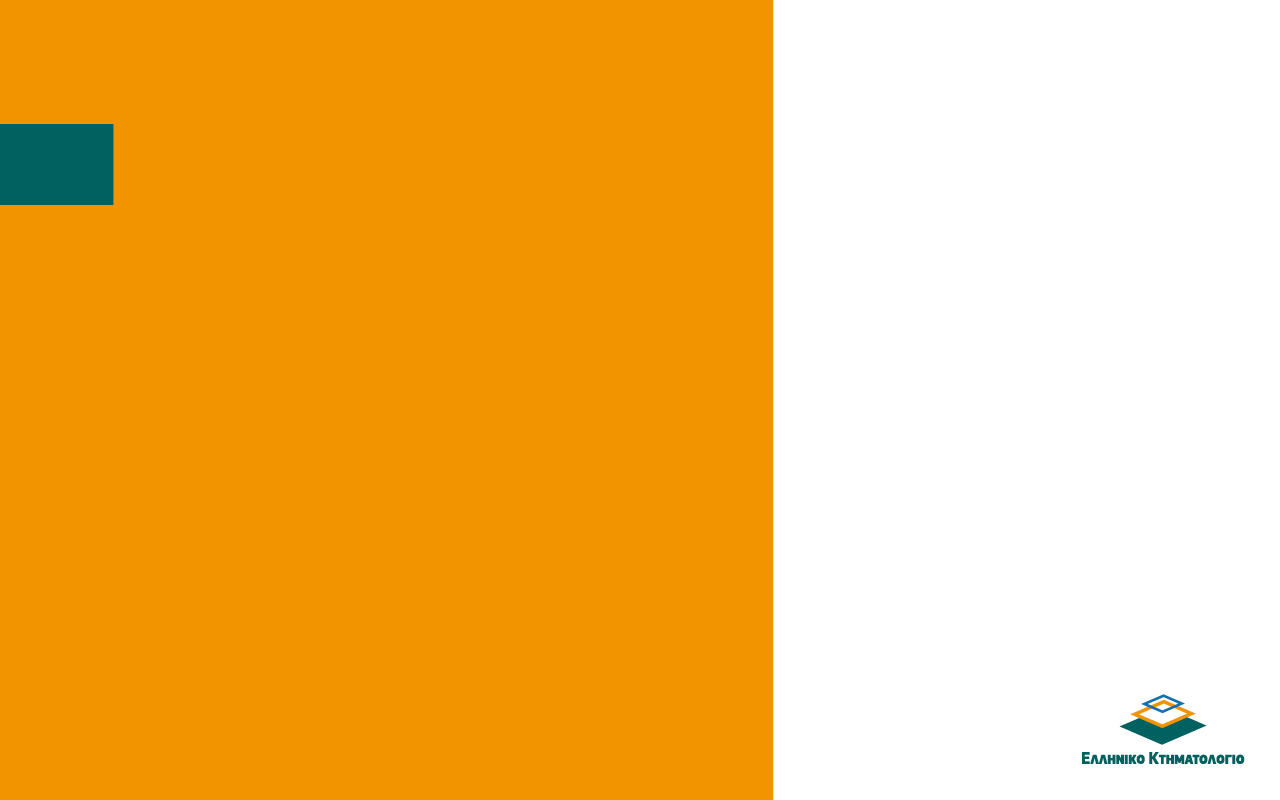 2021 - ΕΤΟΣ ΟΡΟΣΗΜΟ ΓΙΑ ΤΟ ΚΤΗΜΑΤΟΛΟΓΙΟ
Μετασχηματισμός των παλαιών   
υποθηκοφυλακείων σε σύγχρονα
Κτηματολογικά Γραφεία.

Επέκταση όλων των ψηφιακών υπηρεσιών
σε όλα τα νέα Κτηματολογικά Γραφεία του
Φορέα.

Σημαντική ωρίμανση όλων των φάσεων
Κτηματογράφησης σε όλη την Επικράτεια.
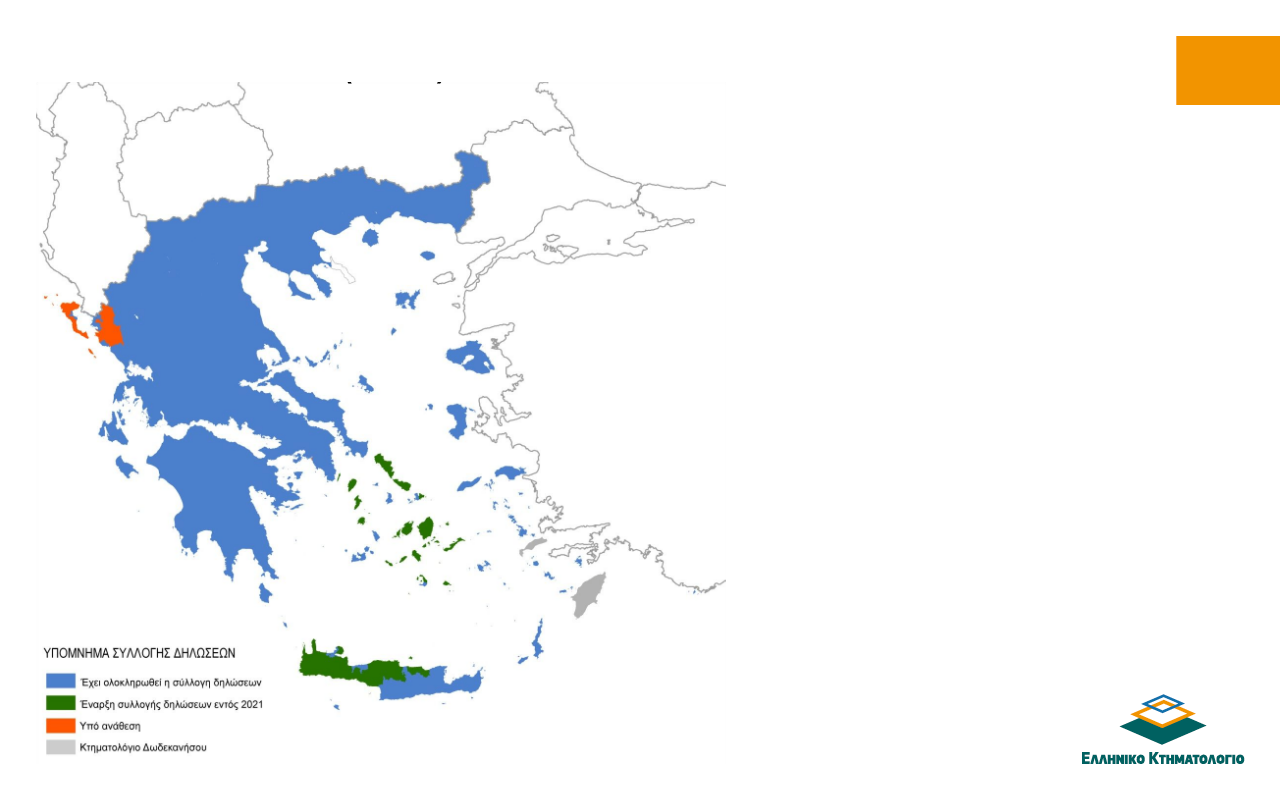 ΠΡΟΟΔΟΣ ΣΥΛΛΟΓΗΣ ΔΗΛΩΣΕΩΝ ΑΝΑ ΤΗΝ ΕΠΙΚΡΑΤΕΙΑ (93%)
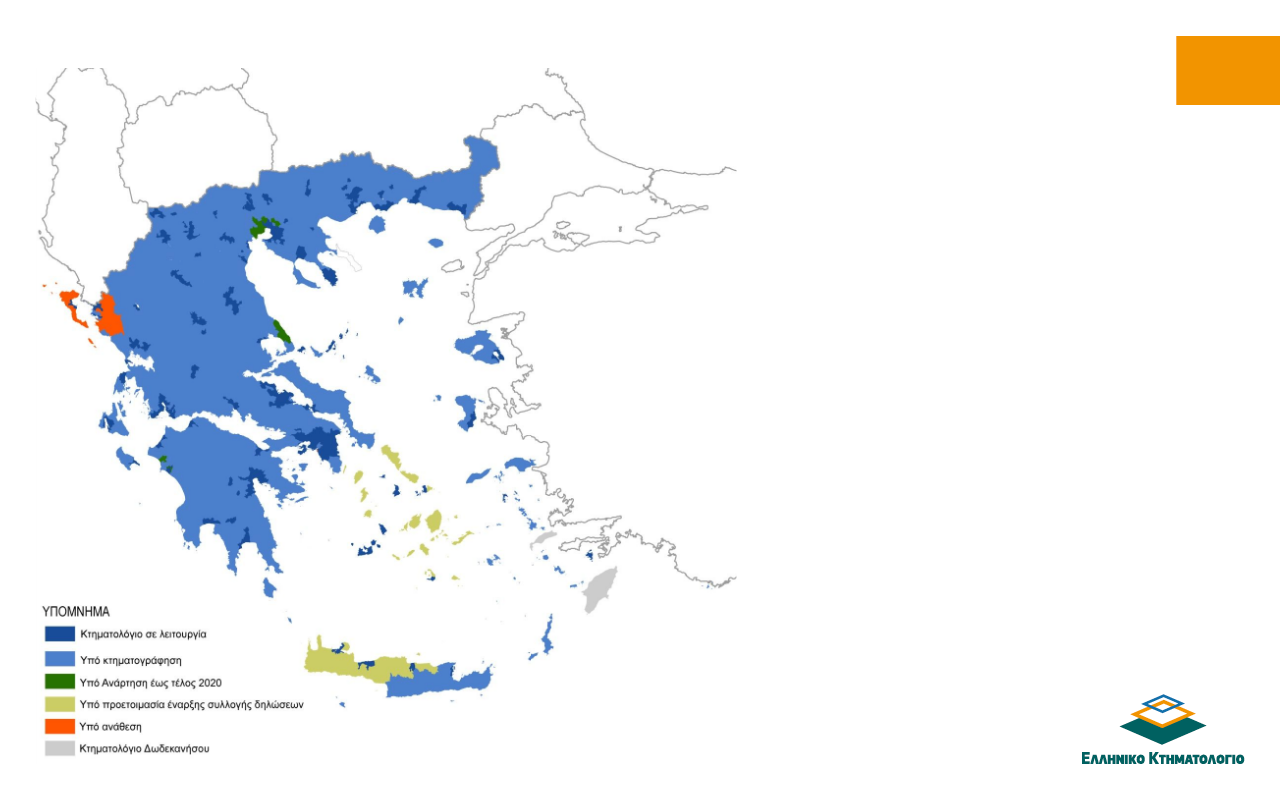 ΠΡΟΟΔΟΣ 
ΚΤΗΜΑΤΟΓΡΑΦΗΣΗΣ
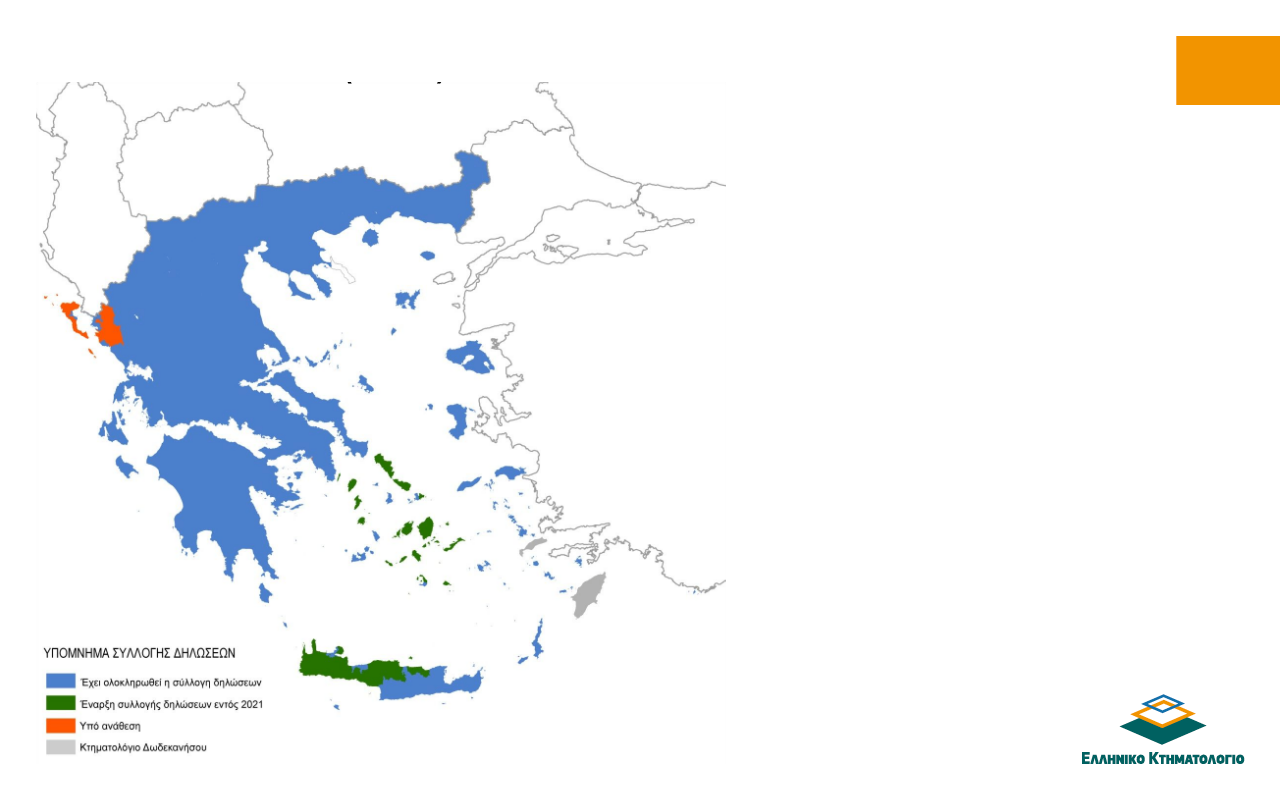 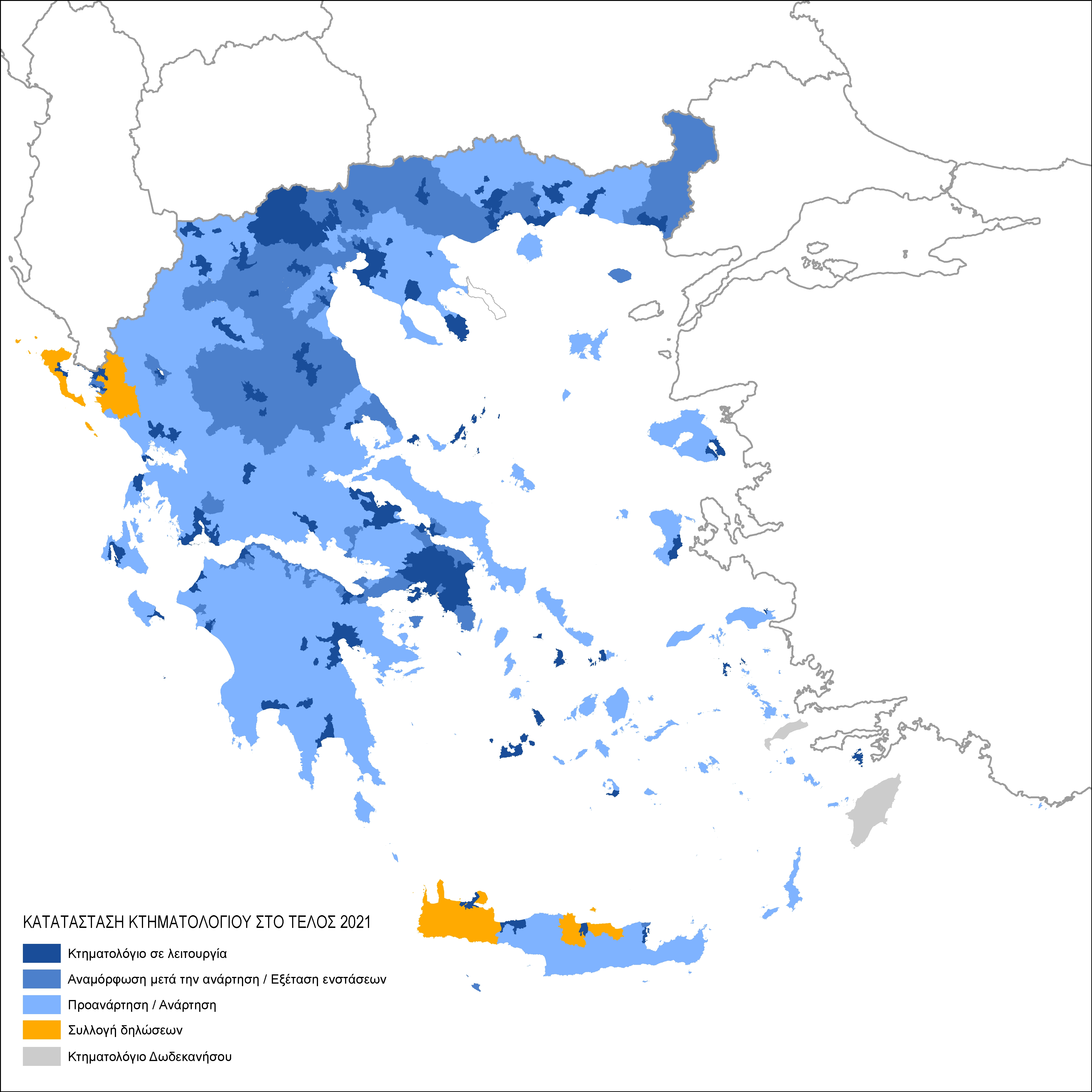 ΚΤΗΜΑΤΟΛΟΓΙΟ ΣΤΟ ΤΕΛΟΣ 2021
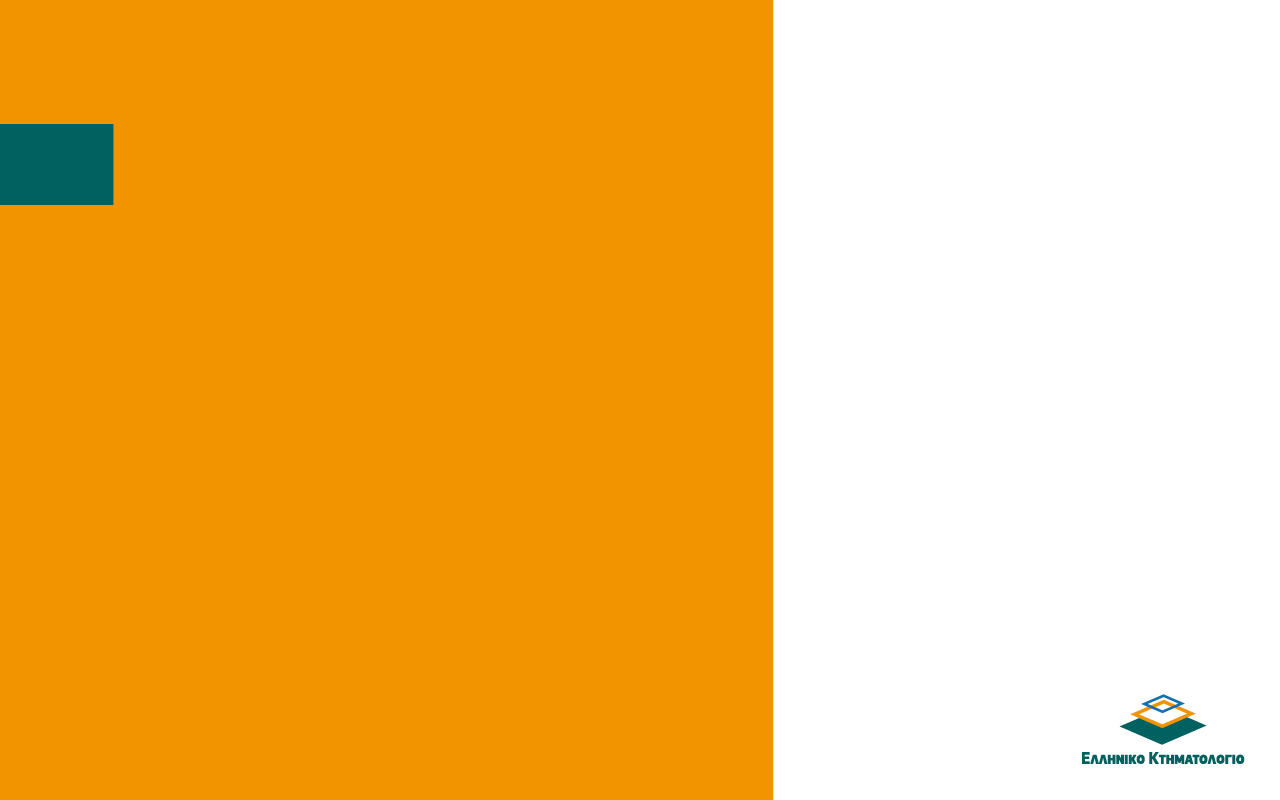 ΣΤΑΔΙΑΚΑ ΚΑΙ ΜΕΧΡΙ ΤΙΣ ΑΡΧΕΣ ΤΟΥ 2024
Το Κτηματολόγιο ολοκληρώνεται παντού και σε όλα τα επίπεδα κτηματογράφησης

Ολοκληρώνεται ο μετασχηματισμός των υποθηκοφυλακείων 

Δημιουργείται το «Ψηφιακό Κτηματολόγιο»
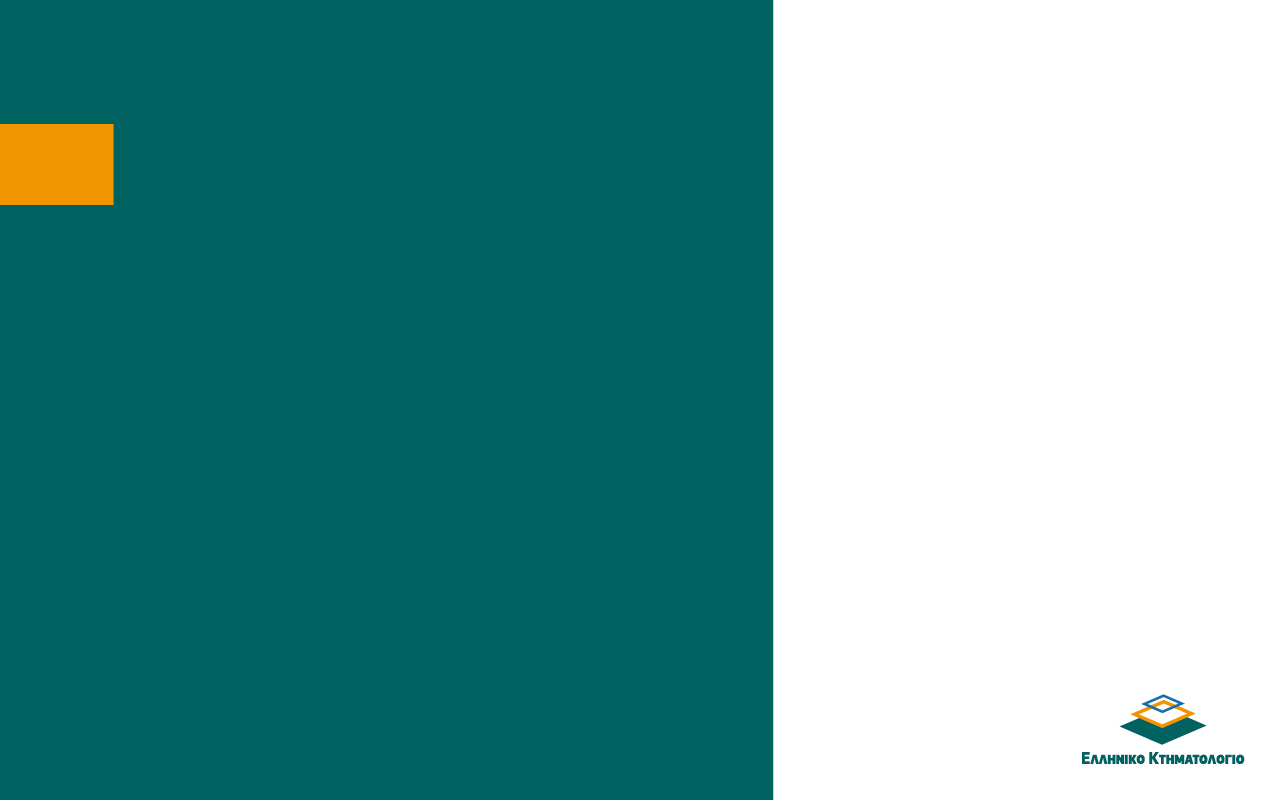 ΨΗΦΙΑΚΕΣ ΥΠΗΡΕΣΙΕΣ
ΚΤΗΜΑΤΟΛΟΓΙΟΥ
Φέρνουμε το Κτηματολόγιο στο σπίτι του κάθε πολίτη

Βελτιώνουμε την συνεργασία με τους επαγγελματίες.
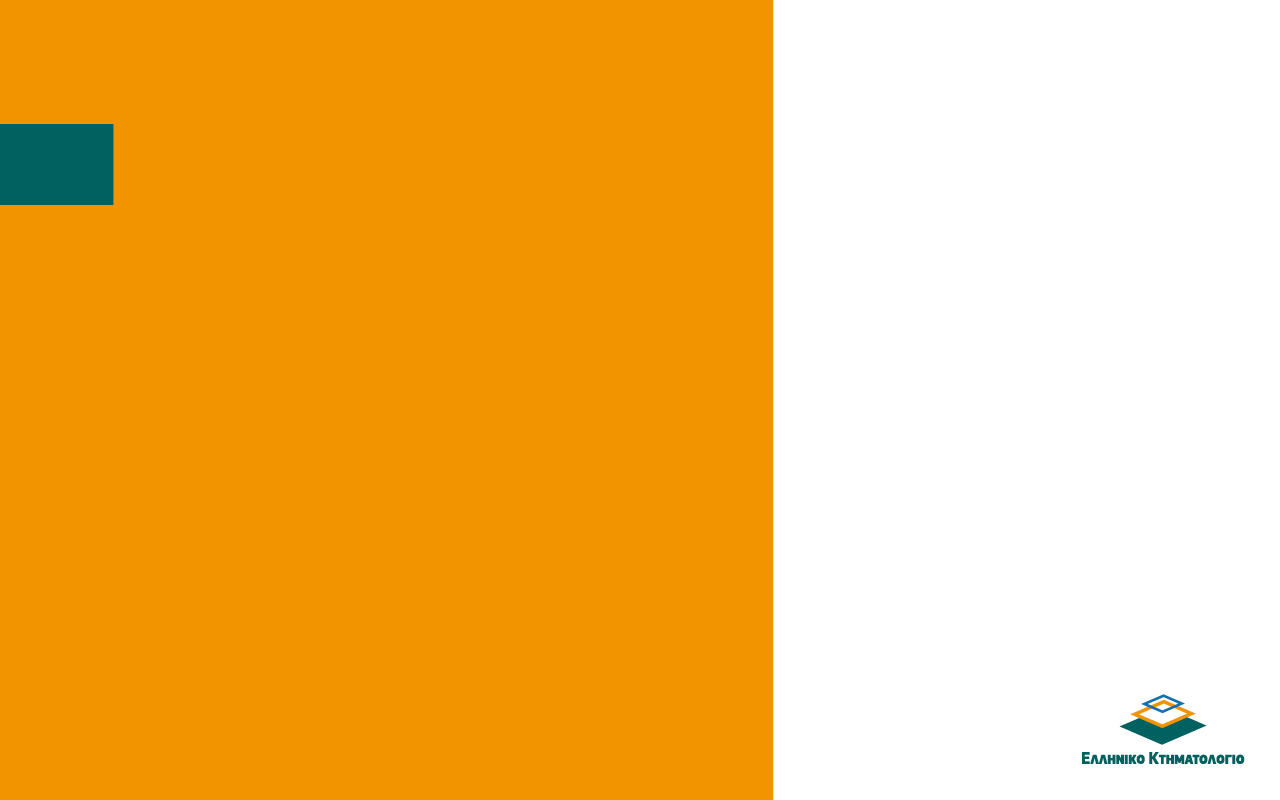 ΟΦΕΛΗ ΨΗΦΙΑΚΩΝ ΥΠΗΡΕΣΙΩΝ
Ενισχύουμε την εξ αποστάσεως εξυπηρέτηση, από το σπίτι ή το γραφείο.

Προστατεύουμε τους πολίτες απέναντι στον κίνδυνο μετάδοσης του Covid-19.

Διευκολύνουμε την ταχύτερη εξυπηρέτηση των πολιτών και των επαγγελματιών. Ψηφιακά πιστοποιητικά και υπηρεσίες 24 ώρες το 24ωρο.
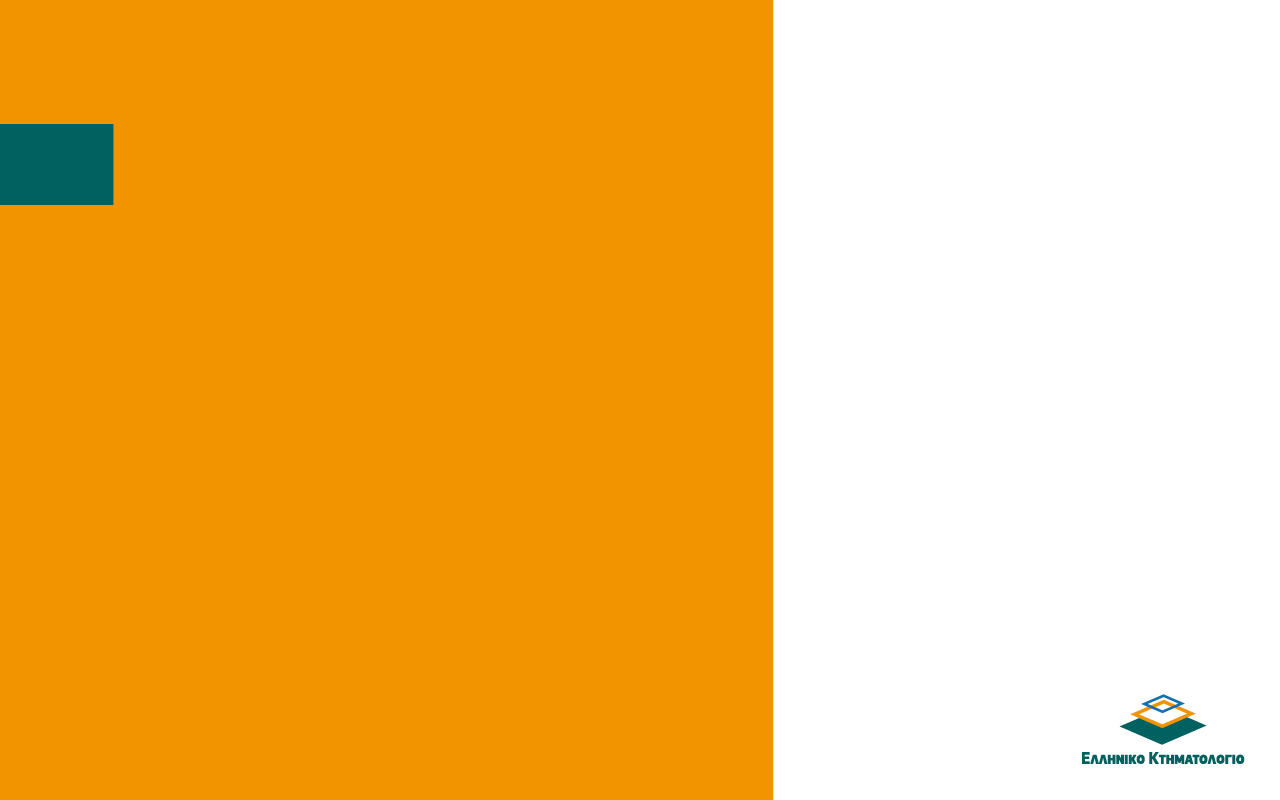 ΟΦΕΛΗ ΨΗΦΙΑΚΩΝ ΥΠΗΡΕΣΙΩΝ
Εξοικονομούμε πόρους από την εξάλειψη της υποχρέωσης μετακίνησης στα Κτηματολογικά Γραφεία και στα Γραφεία Κτηματογράφησης.

Ενισχύουμε την Διαφάνεια και Αξιοπιστία στις συναλλαγές. Με σεβασμό των προσωπικών δεδομένων.

Βελτιώνουμε συνολικά την λειτουργία του Κτηματολογίου ως αναπτυξιακό εργαλείο προσέλκυσης επενδύσεων.
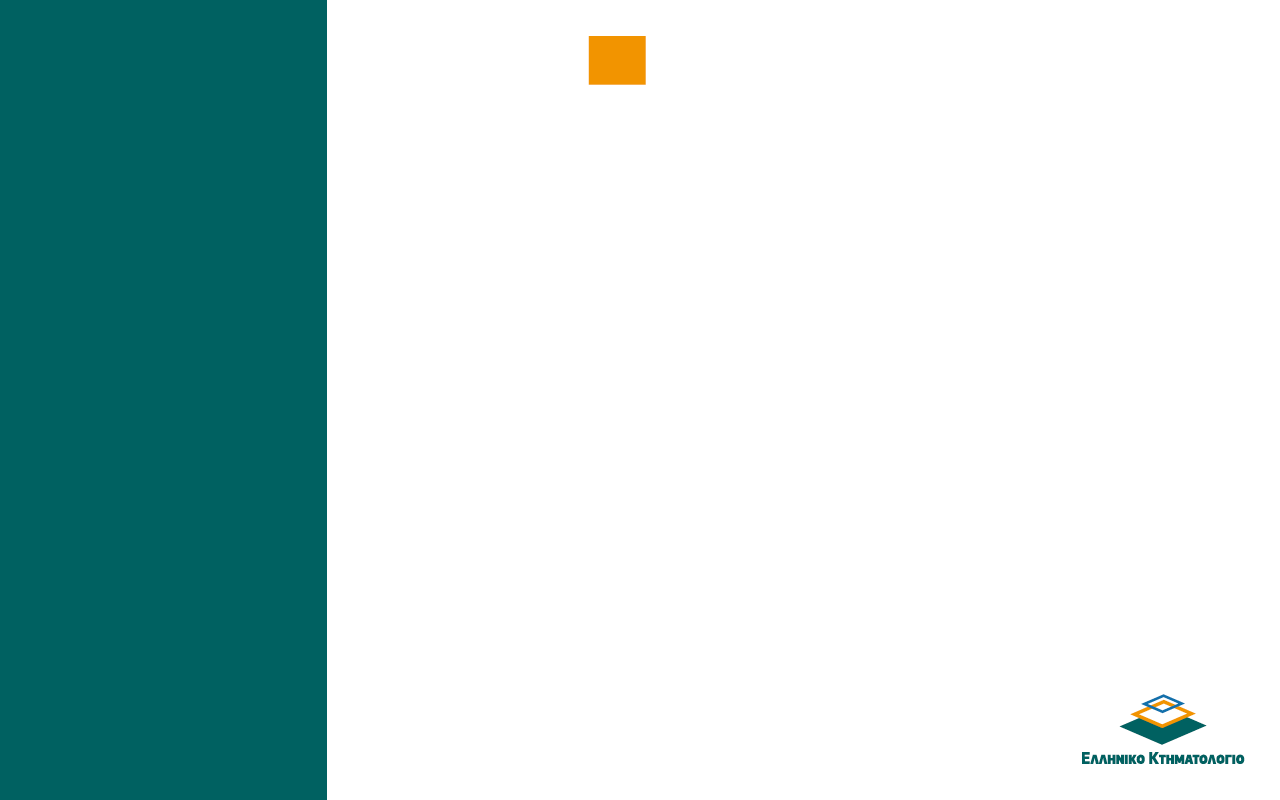 ΨΗΦΙΑΚΕΣ ΥΠΗΡΕΣΙΕΣ
Όλες οι ψηφιακές υπηρεσίες είναι προσβάσιμες και μέσω του GOV.gr
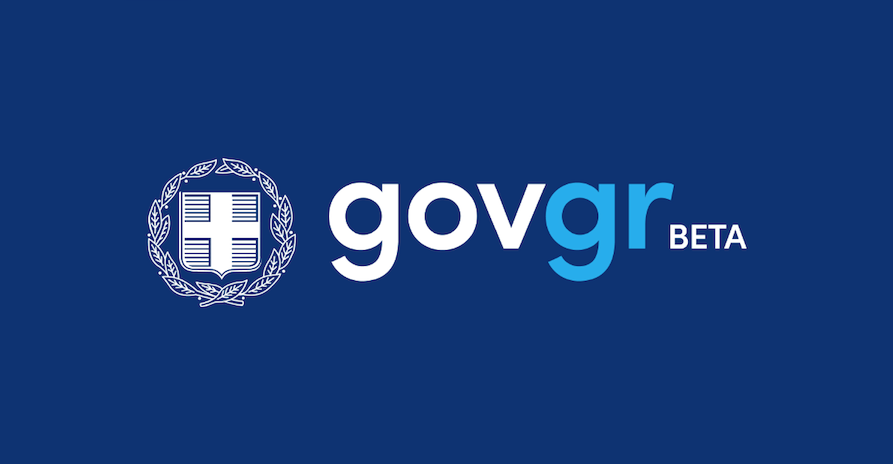 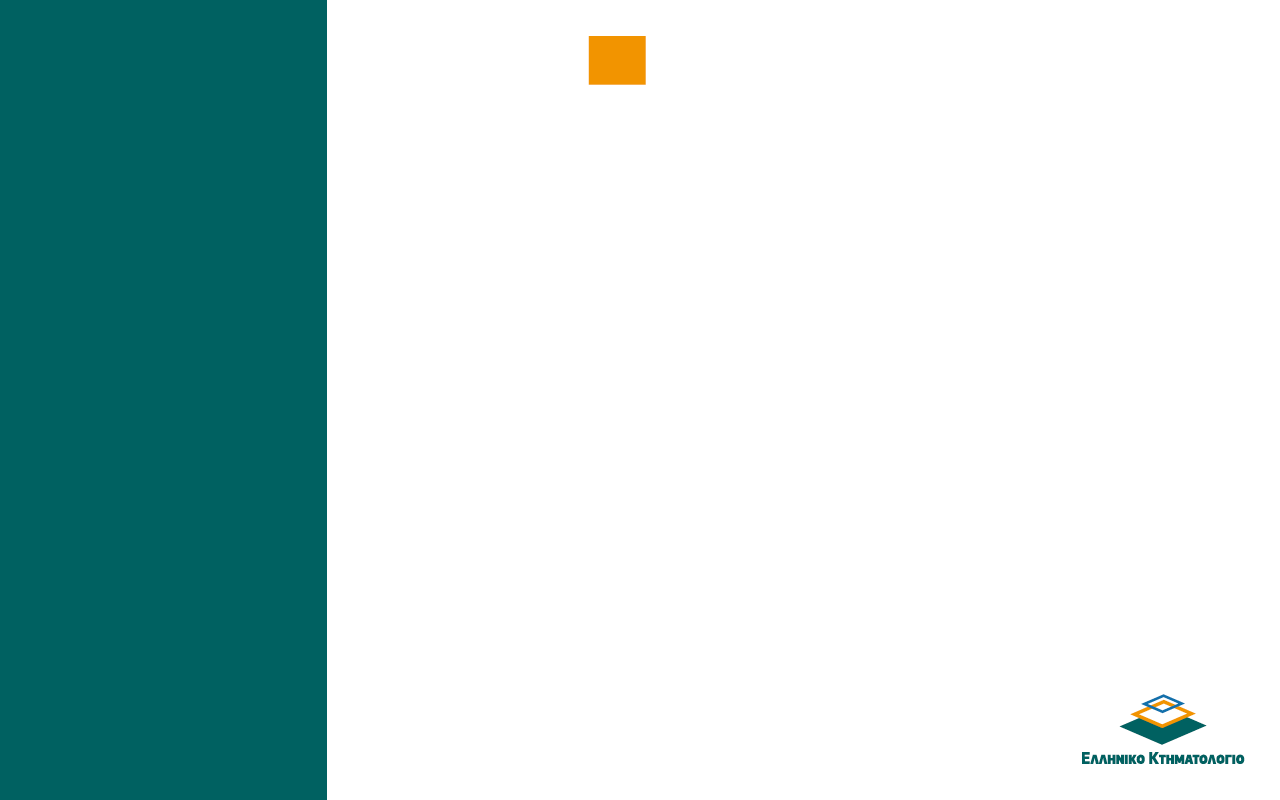 ΕΝΑ ΕΝΙΑΙΟ ΨΗΦΙΑΚΟ ΠΕΡΙΒΑΛΛΟΝ ΓΙΑ ΤΗΝ ΧΩΡΟΤΑΞΙΑ
Ψηφιακές Υπηρεσίες Κτηματολογίου προς πολίτες και επαγγελματίες

Γεωπύλη Κτηματολογίου

Ενιαίος ψηφιακός χάρτης

Ψηφιοποίηση αρχείων Υποθηκοφυλακείων
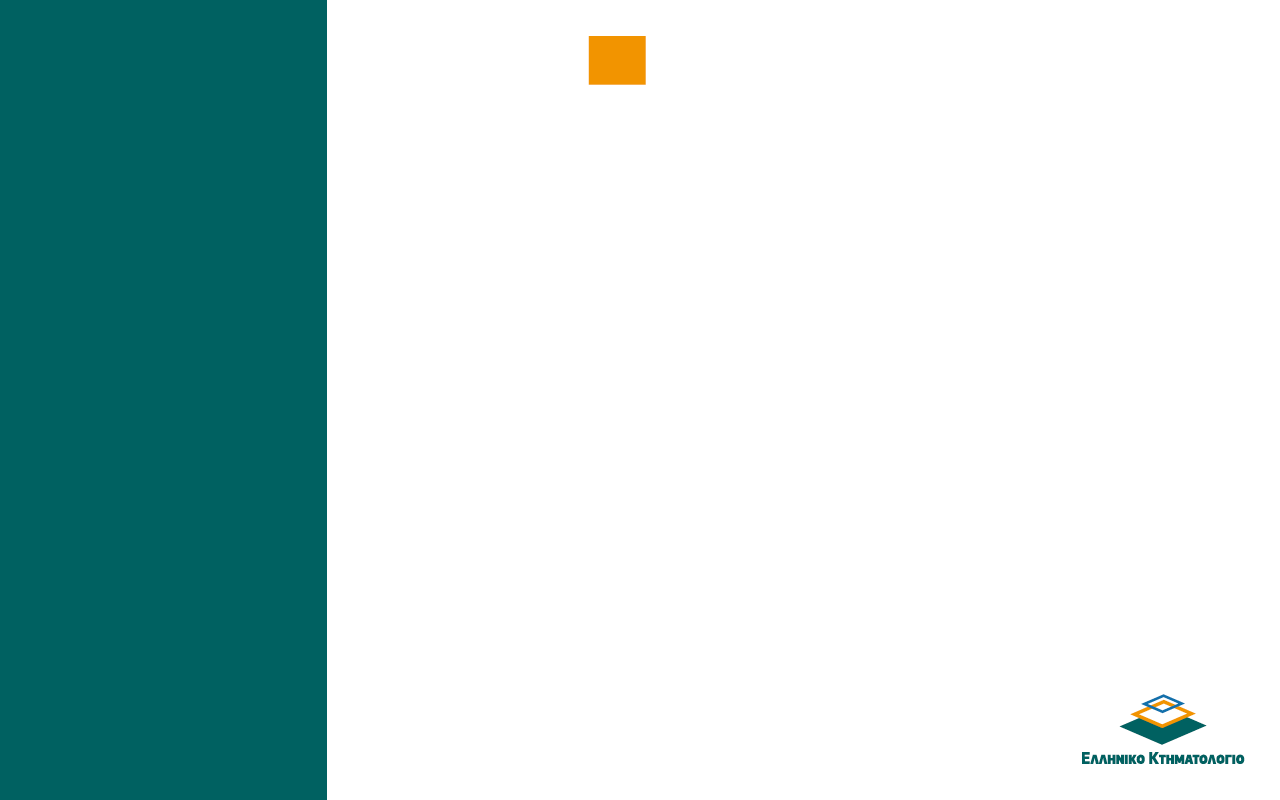 ΜΕΤΑΤΡΕΠΟΥΜΕ ΤΗΝ ΙΣΤΟΣΕΛΙΔΑ ΣΕ ΚΟΜΒΟ ΕΝΗΜΕΡΩΣΗΣ ΚΑΙ ΣΥΝΑΛΛΑΓΩΝ
Η επικαιροποίηση προσωπικών στοιχείων ιδιοκτητών.

Η Ανάρτηση στην Αθήνα για πρώτη φορά ΚΑΙ ηλεκτρονικά.

Μέσα σε 12 μήνες: Πάνω από 600.000 μοναδικοί χρήστες απο 128 χώρες επισκέφθηκαν την ιστοσελίδα για ενημέρωση και χρήση ψηφιακών υπηρεσιών.
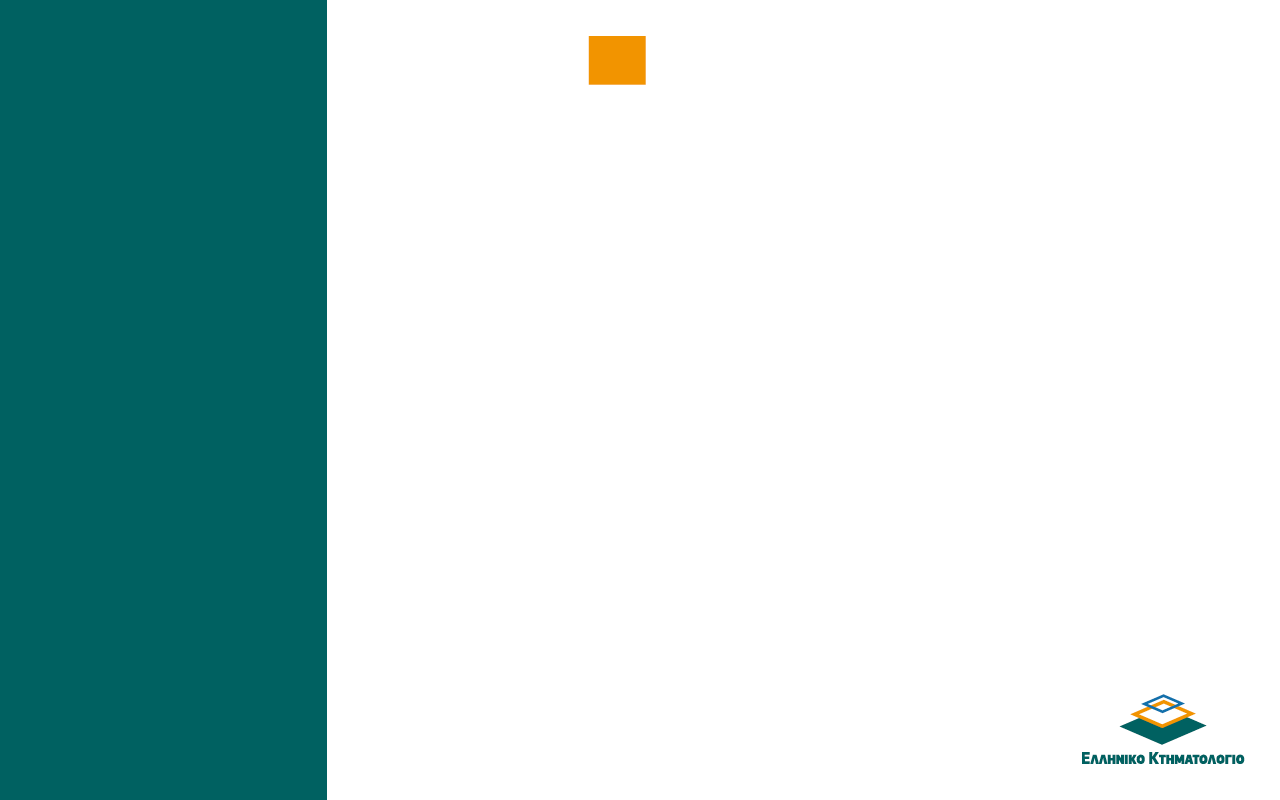 ΜΕΤΑΤΡΕΠΟΥΜΕ ΤΗΝ ΙΣΤΟΣΕΛΙΔΑ ΣΕ ΚΟΜΒΟ ΕΝΗΜΕΡΩΣΗΣ ΚΑΙ ΣΥΝΑΛΛΑΓΩΝ
Σειρά νέων ψηφιακών πιστοποιητικών

360.000 νέοι μοναδικοί επισκέπτες στην ιστοσελίδα τους τελευταίους 12 μήνες. 120.000 δήλωσαν ψηφιακά την ιδιοκτησία τους

3 δισεκατομμύρια εικόνες ετησίως διατίθενται ηλεκτρονικά.
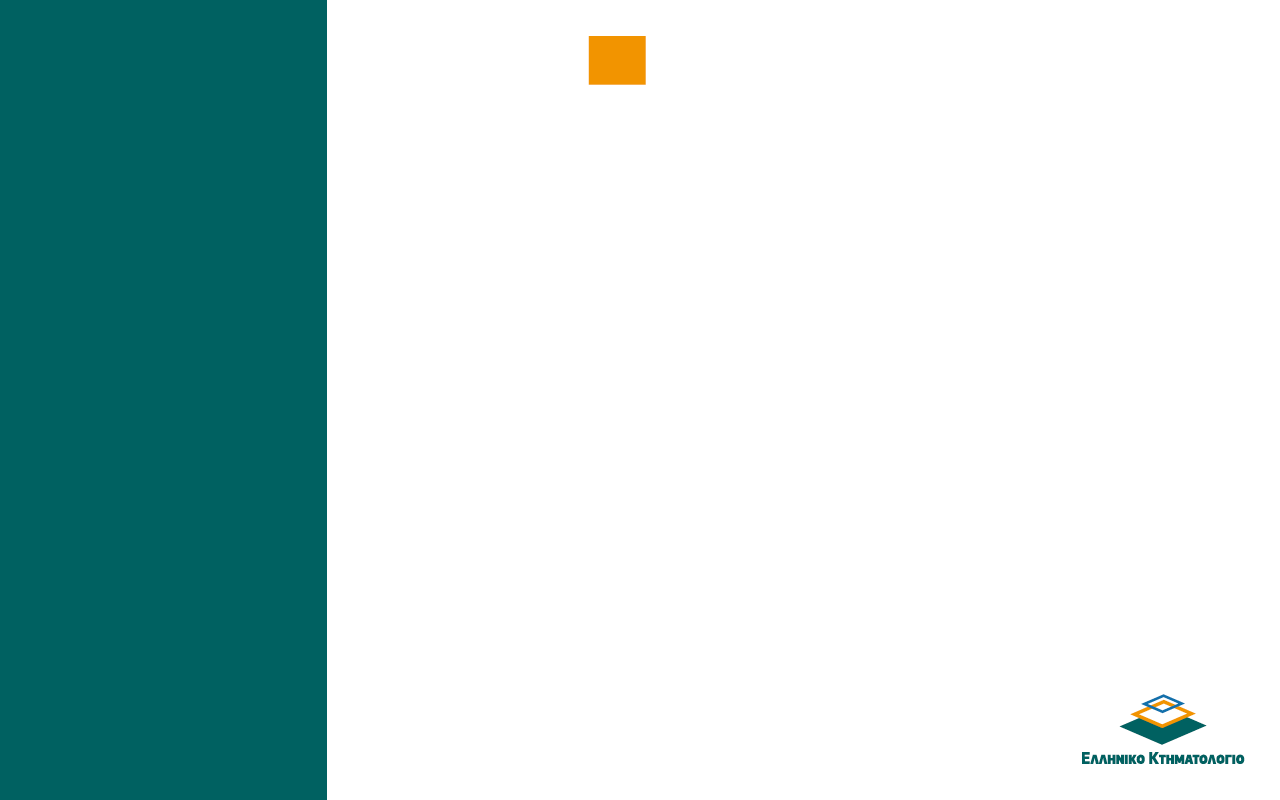 ΝΕΕΣ ΨΗΦΙΑΚΕΣ   ΥΠΗΡΕΣΙΕΣ
Προς τους πολίτες και επαγγελματίες
Νέα Υπηρεσία: Ολοκληρωμένη ψηφιακή διαδικασία για αιτήσεις, πληρωμές και παραλαβή πιστοποιητικών, διαγραμμάτων και αντιγράφων από τα Κτηματολογικά Γραφεία (που έχουν ενταχθεί στον Φορέα*).
Μέσα σε έναν ενάμιση μήνα:


*Με την ολοκλήρωση του μετασχηματισμού των υποθηκοφυλακείων σε ΚΓ υπό την εποπτεία του Φορέα (μέχρι τέλος 2021) όλοι οι πολίτες θα έχουν πρόσβαση στην ψηφιακή υπηρεσία.
4.800 ψηφιακά πιστοποιητικά
4.200 με αναλογικό τρόπο
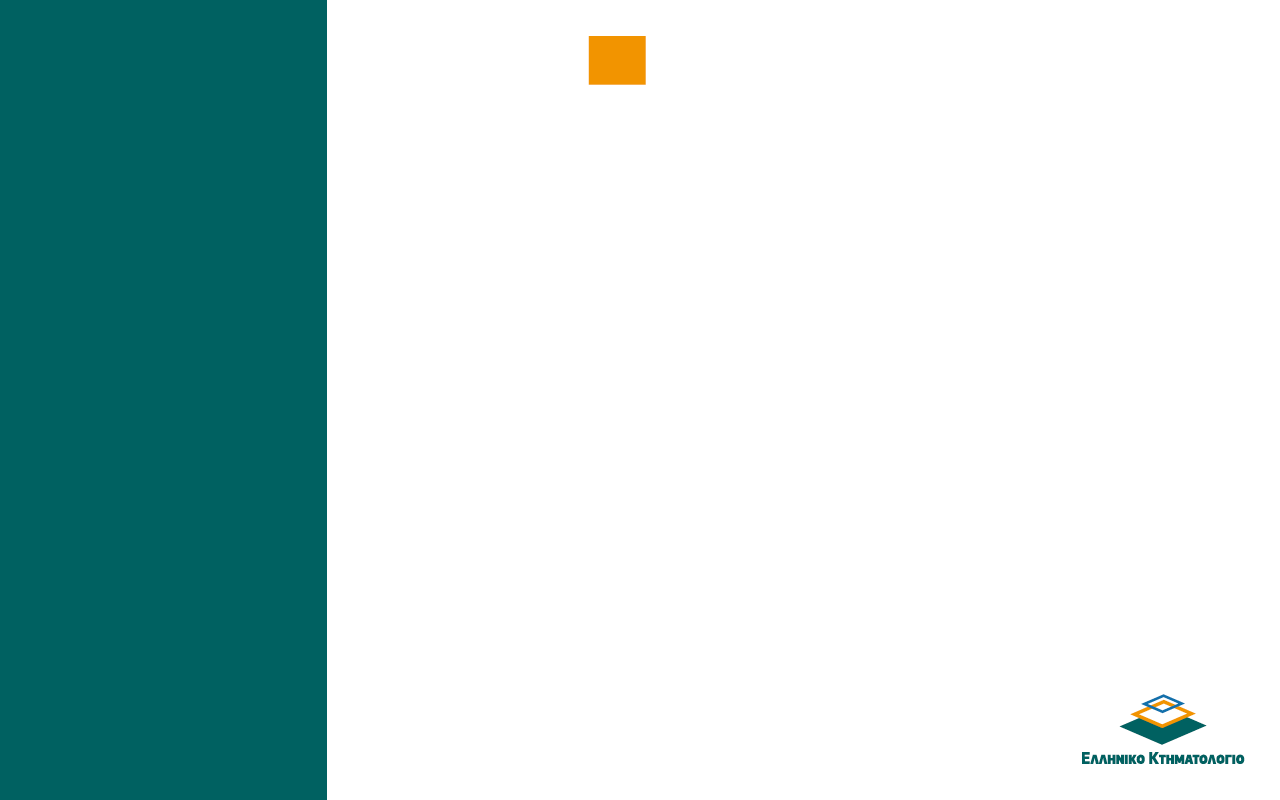 ΝΕΕΣ ΨΗΦΙΑΚΕΣ   ΥΠΗΡΕΣΙΕΣ
Προς επαγγελματίες
Νέα Υπηρεσία: Ολοκληρωμένη ψηφιακή υπηρεσία για παραλαβές, πληρωμές και αιτήσεις από τους δικηγόρους αγωγών, δικογράφων και άλλων πράξεων που συντάσσουν και διακινούν για καταχώριση στα Κτηματολογικά Γραφεία (που έχουν ενταχθεί στον Φορέα).

3. Νέα Υπηρεσία: Ψηφιακή υποβολή συμβολαίων από τους συντάκτες τους για καταχώριση στα Κτηματολογικά Γραφεία (που έχουν ενταχθεί στον Φορέα).
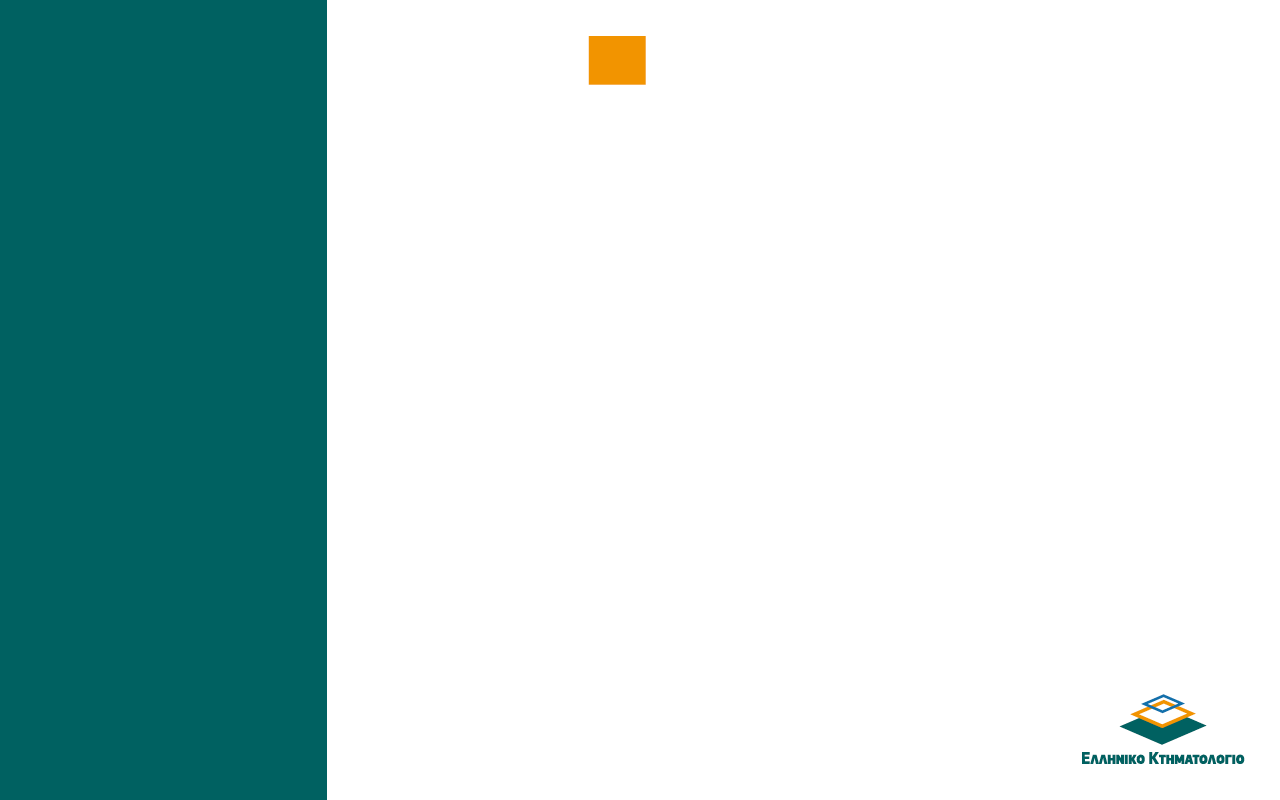 ΝΕΕΣ ΨΗΦΙΑΚΕΣ   ΥΠΗΡΕΣΙΕΣ
Νέα Υπηρεσία: Αυτόματη σύγκριση τοπογραφικού του ιδιοκτήτη με το Κτηματολογικό Διάγραμμα - Αυτόματος Προδικαστικός Έλεγχος που εξασφαλίζει την δυνατότητα εφαρμογής των δικαστικών αποφάσεων. 

              Παλαιότερες Ψηφιακές Υπηρεσίες 

-Ηλεκτρονική υποβολή τοπογραφικών διαγραμμάτων με χρήση ψηφιακής υπογραφής

-Ηλεκτρονική χορήγηση κτηματογραφικού διαγράμματος.

-Διαδικτυακή πρόσβαση στα στοιχεία των αρχικών εγγραφών των ακινήτων.
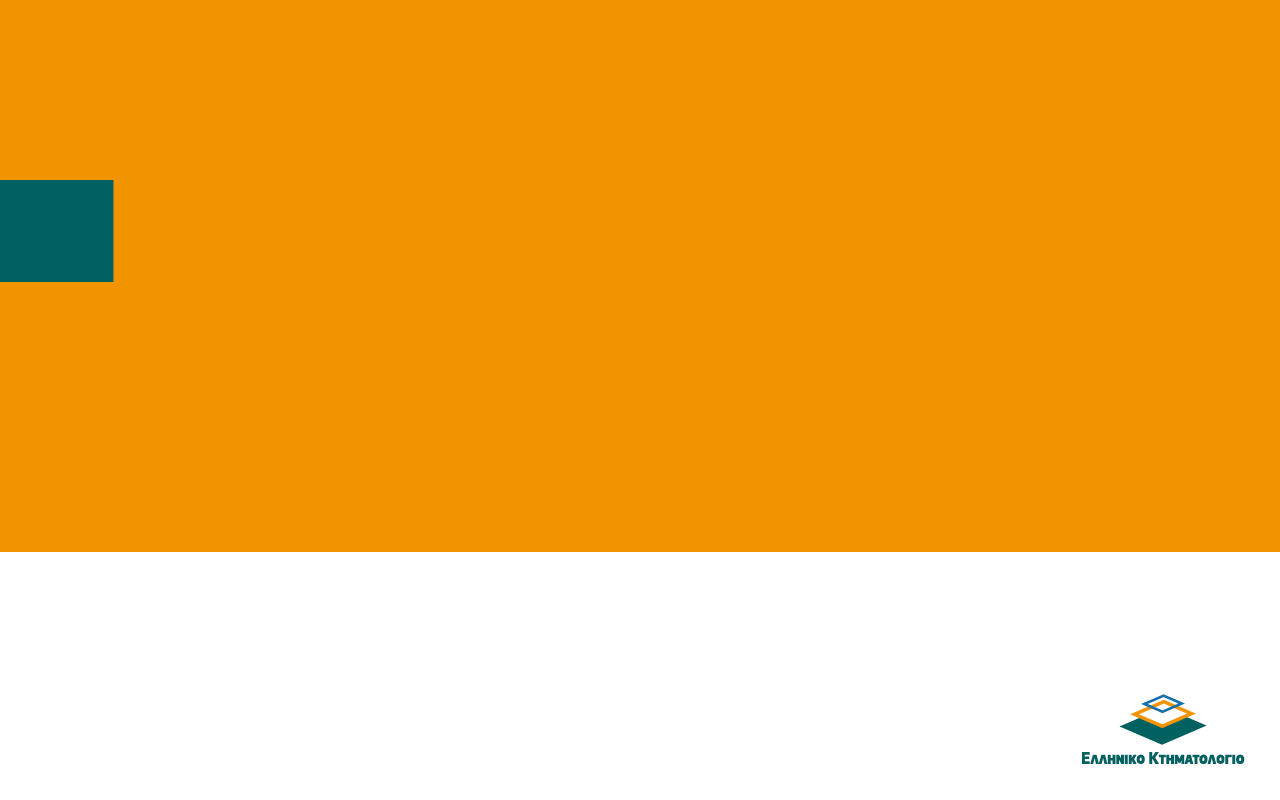 ΑΝΑΛΥΣΗ ΤΗΣ ΚΑΘΕ ΝΕΑΣ ΨΗΦΙΑΚΗΣ ΥΠΗΡΕΣΙΑΣ
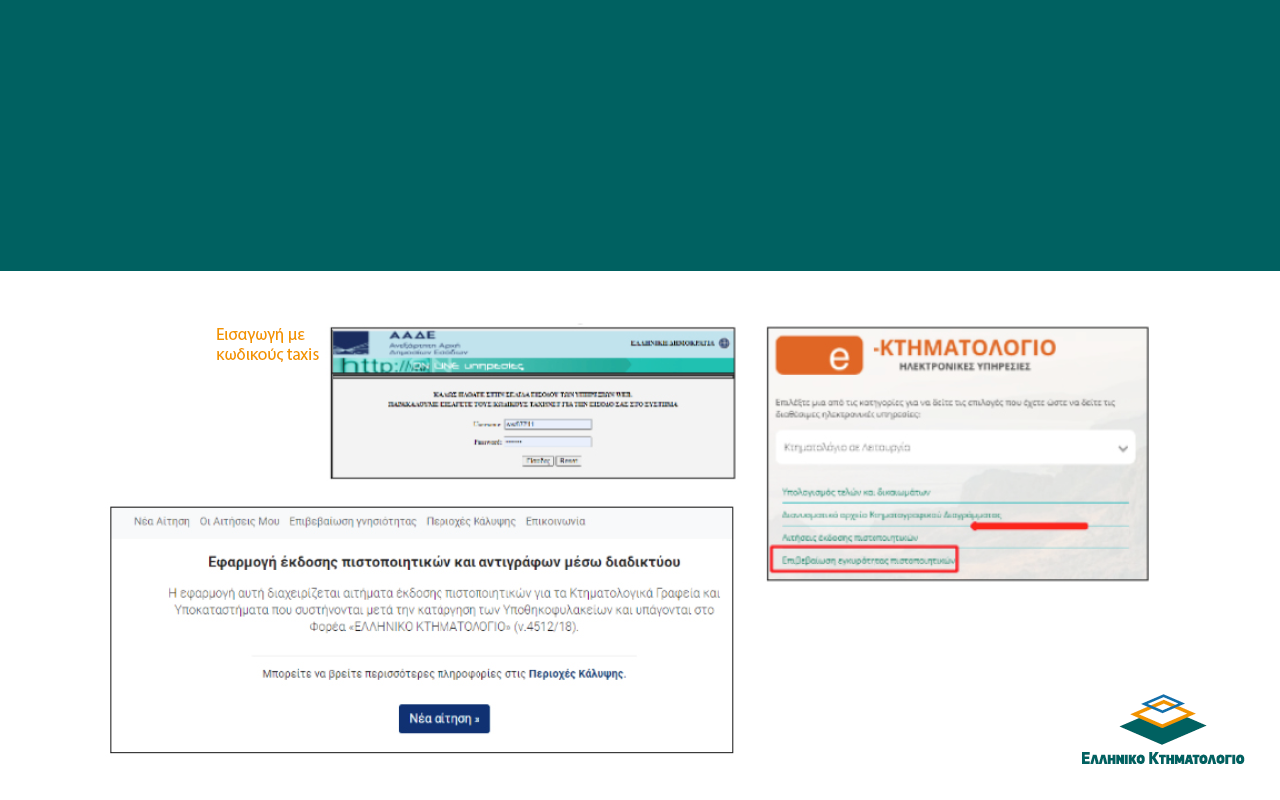 1.ΨΗΦΙΑΚΗ ΧΟΡΗΓΗΣΗ ΠΙΣΤΟΠΟΙΗΤΙΚΩΝ, ΔΙΑΓΡΑΜΜΑΤΩΝ & ΑΝΤΙΓΡΑΦΩΝ
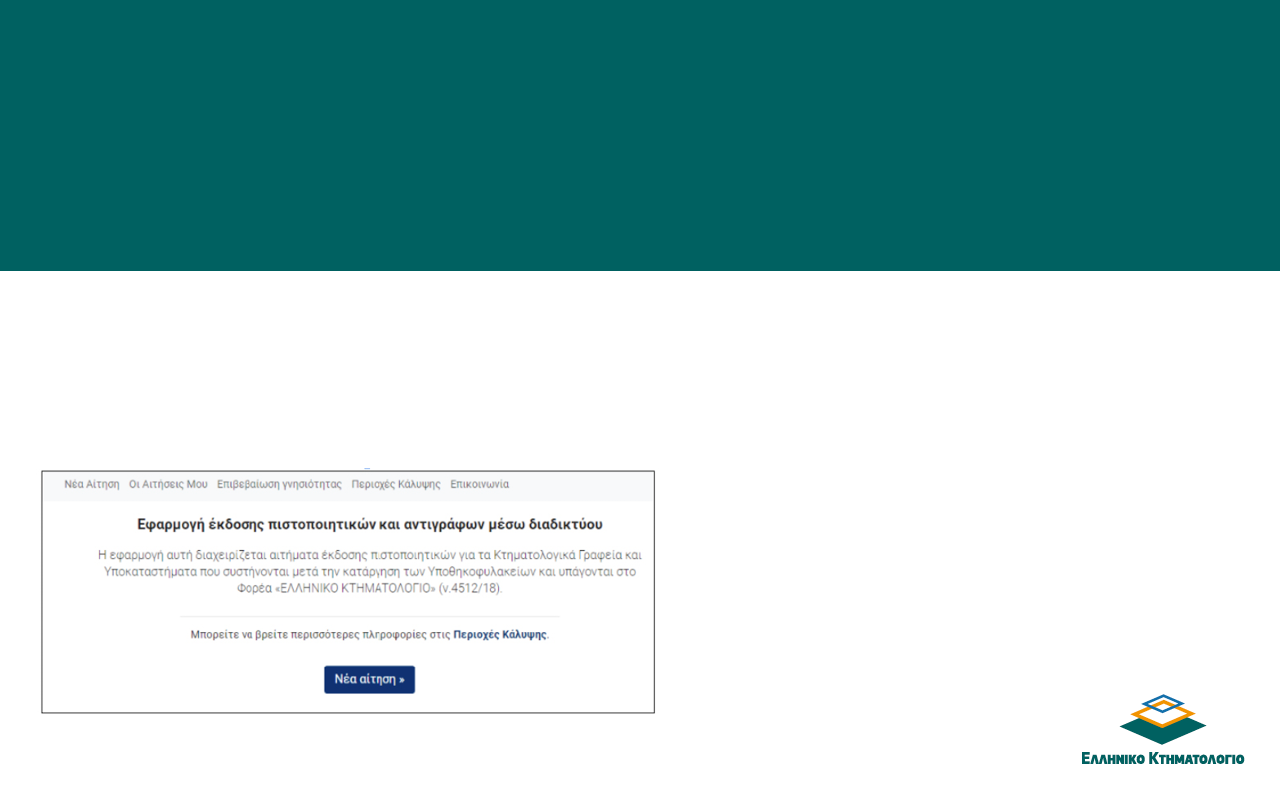 ΨΗΦΙΑΚΗ ΧΟΡΗΓΗΣΗ ΠΙΣΤΟΠΟΙΗΤΙΚΩΝ, ΔΙΑΓΡΑΜΜΑΤΩΝ & ΑΝΤΙΓΡΑΦΩΝ
Οφέλη
Απομακρυσμένη 24ωρη πρόσβαση στην υπηρεσία, 7 ημέρες την εβδομάδα
Αποφυγή αναμονής σε ουρές στο ΚΓ
Ηλεκτρονικός έλεγχος γνησιότητας
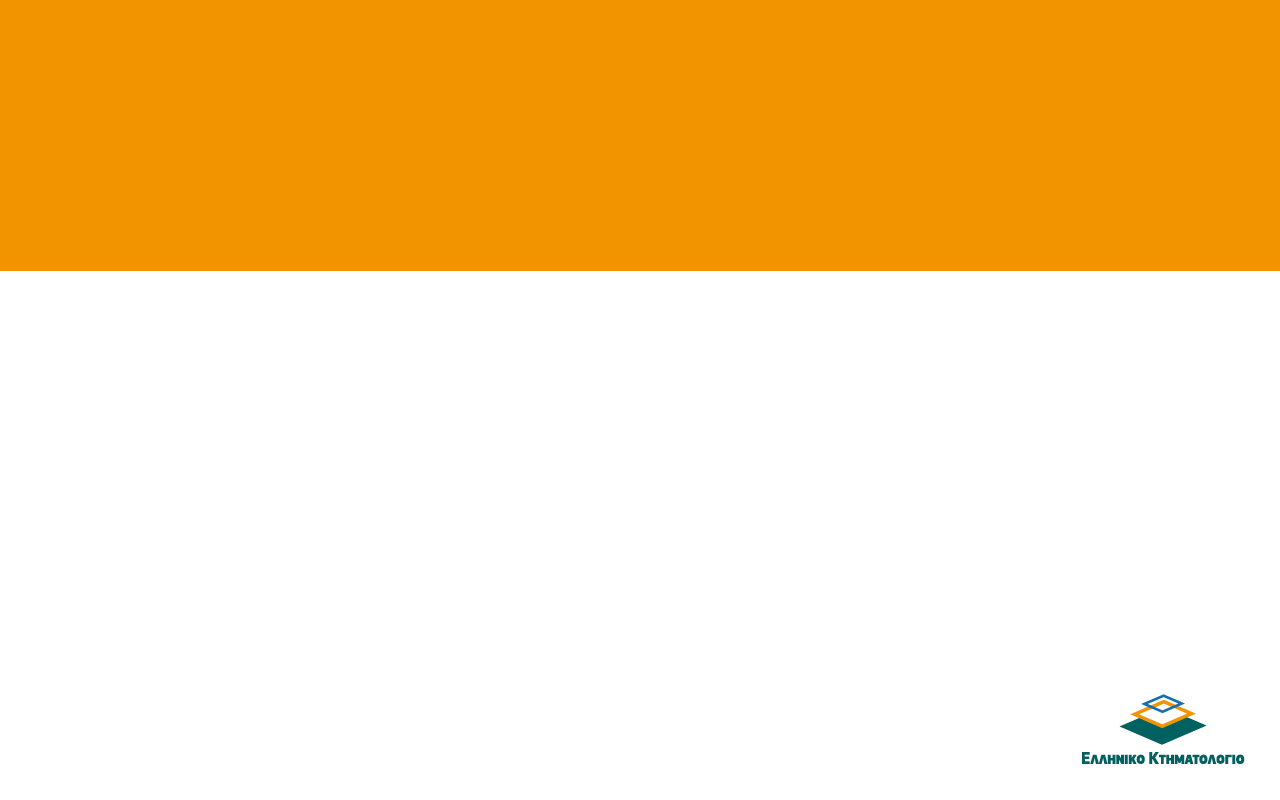 2) ΨΗΦΙΑΚΗ ΥΠΟΒΟΛΗ ΕΓΓΡΑΠΤΕΩΝ ΠΡΑΞΕΩΝ (ΣΥΜΒΟΛΑΙΑ, ΑΓΩΓΕΣ, ΔΙΚΟΓΡΑΦΑ Κ.Α) ΣΤΑ ΚΤΗΜΑΤΟΛΟΓΙΚΑ ΓΡΑΦΕΙΑ ΤΟΥ ΦΟΡΕΑ
Οφέλη
Ολοκλήρωση όλου του κύκλου υποβολής μιας εγγραπτέας πράξης από το σημείο έκδοσης της, χωρίς να απαιτηθεί φυσική παρουσία 
Ενιαίο σύστημα ηλεκτρονικής κατάθεσης για όλους τους εμπλεκόμενους
Διασφαλίζεται:
Η Διαφάνεια στις συναλλαγές (ηλεκτρονική υπογραφή και ισχυρή πιστοποίηση)
Η προστασία των προσωπικών δεδομένων
Η σε πραγματικό χρόνο παρακολούθηση της πορείας κατάθεσης της αίτησης
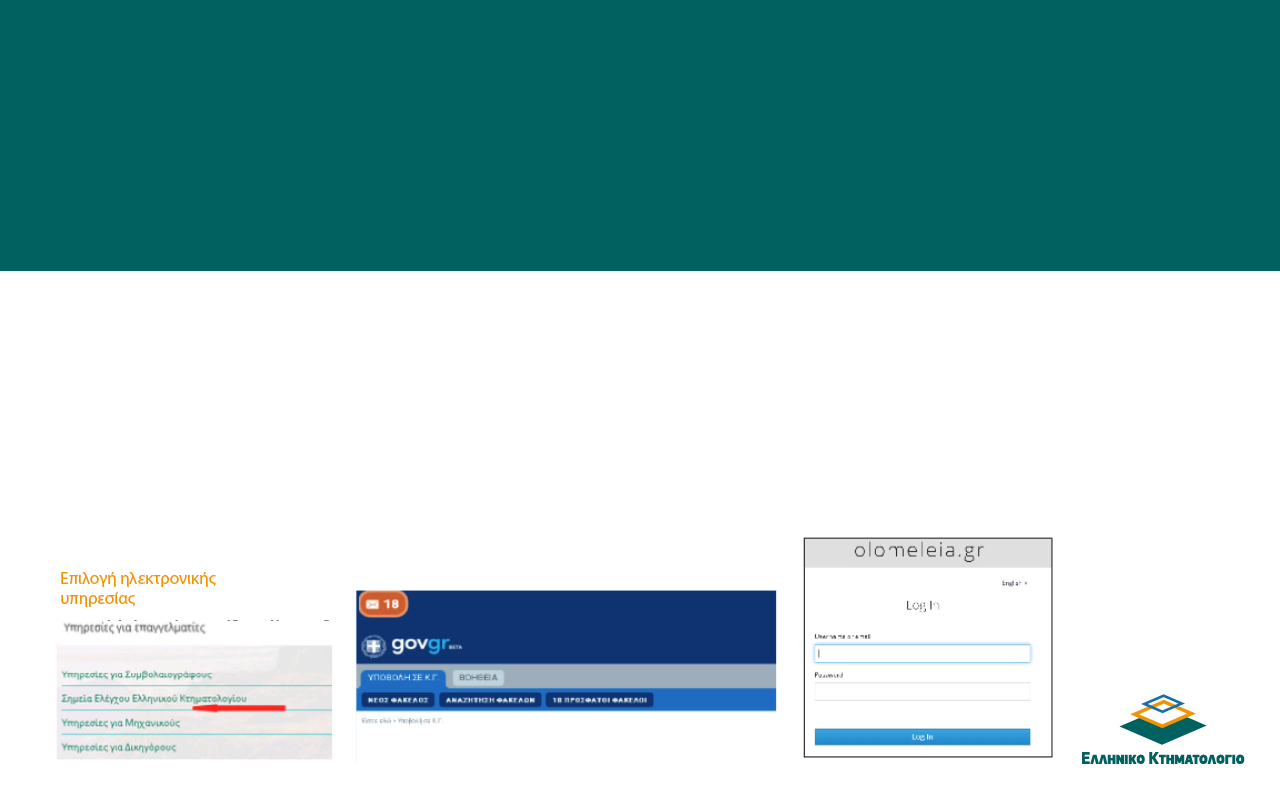 2.α) ΟΛΟΚΛΗΡΩΜΕΝΗ ΨΗΦΙΑΚΗ ΥΠΗΡΕΣΙΑ ΓΙΑ ΠΑΡΑΛΑΒΕΣ, ΠΛΗΡΩΜΕΣ ΚΑΙ ΑΙΤΗΣΕΙΣ ΑΠΟ ΤΟΥΣ ΔΙΚΗΓΟΡΟΥΣ ΑΓΩΓΩΝ, ΔΙΚΟΓΡΑΦΩΝ ΚΤΛ.
Από 1/7/2020, οι δικηγόροι μπορούν να υποβάλλουν διαδικτυακά τις πράξεις που συντάσσουν και διακινούν με χρήση ψηφιακής υπογραφής και να λαμβάνουν το αντίστοιχο πιστοποιητικό καταχώρησης.
Η ταυτοποίηση επετεύχθη μέσω διαλειτουργικότητας με την Ολομέλεια του Δικηγορικού Συλλόγου.
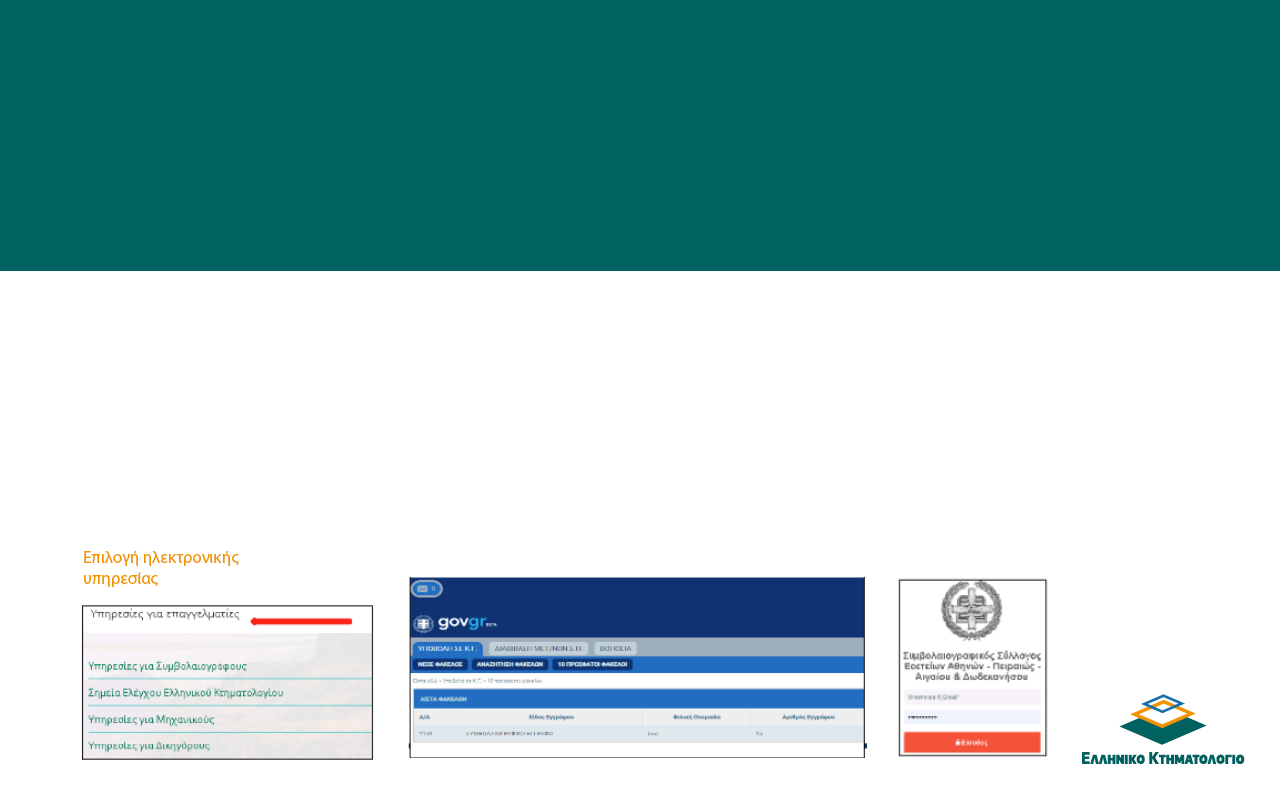 2.β) ΨΗΦΙΑΚΗ ΥΠΟΒΟΛΗ ΣΥΜΒΟΛΑΙΩΝ ΑΠΟ ΤΟΥΣ ΣΥΝΤΑΚΤΕΣ ΓΙΑ ΤΗΝ ΚΑΤΑΧΩΡΗΣΗ ΣΤΑ ΚΤΗΜΑΤΟΛΟΓΙΚΑ ΓΡΑΦΕΙΑ
Από 12/10/2020, οι συμβολαιογράφοι μπορούν να υποβάλλουν διαδικτυακά, με χρήση ψηφιακής υπογραφής, τις συμβολαιογραφικές πράξεις και να παραλαμβάνουν ψηφιακά το πιστοποιητικό καταχώρησής τους.
Η πιστοποίηση επετεύχθη με διαλειτουργικότητα με τον Συμβολαιογραφικό Σύλλογο.
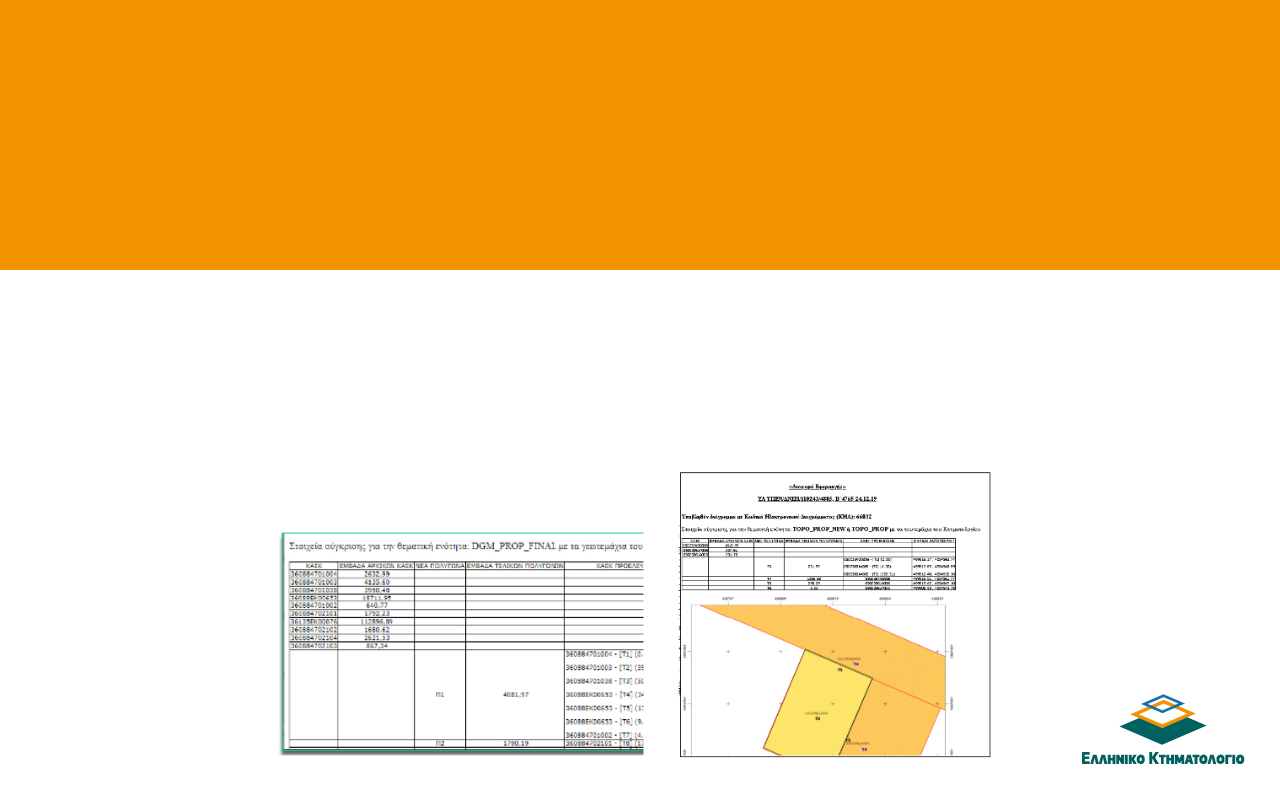 ΑΥΤΟΜΑΤΗ ΣΥΓΚΡΙΣΗ ΤΟΠΟΓΡΑΦΙΚΟΥ ΜΕ ΤΟ ΚΤΗΜΑΤΟΛΟΓΙΚΟ ΔΙΑΓΡΑΜΜΑ - ΑΥΤΟΜΑΤΟΣ ΠΡΟΔΙΚΑΣΤΙΚΟΣ ΕΛΕΓΧΟΣ
Αναλυτική ενημέρωση μηχανικών και ιδιοκτητών
Διασφάλιση ότι οι δικαστικές αποφάσεις που εκδίδονται για γεωμετρικές μεταβολές είναι υλοποιήσιμες
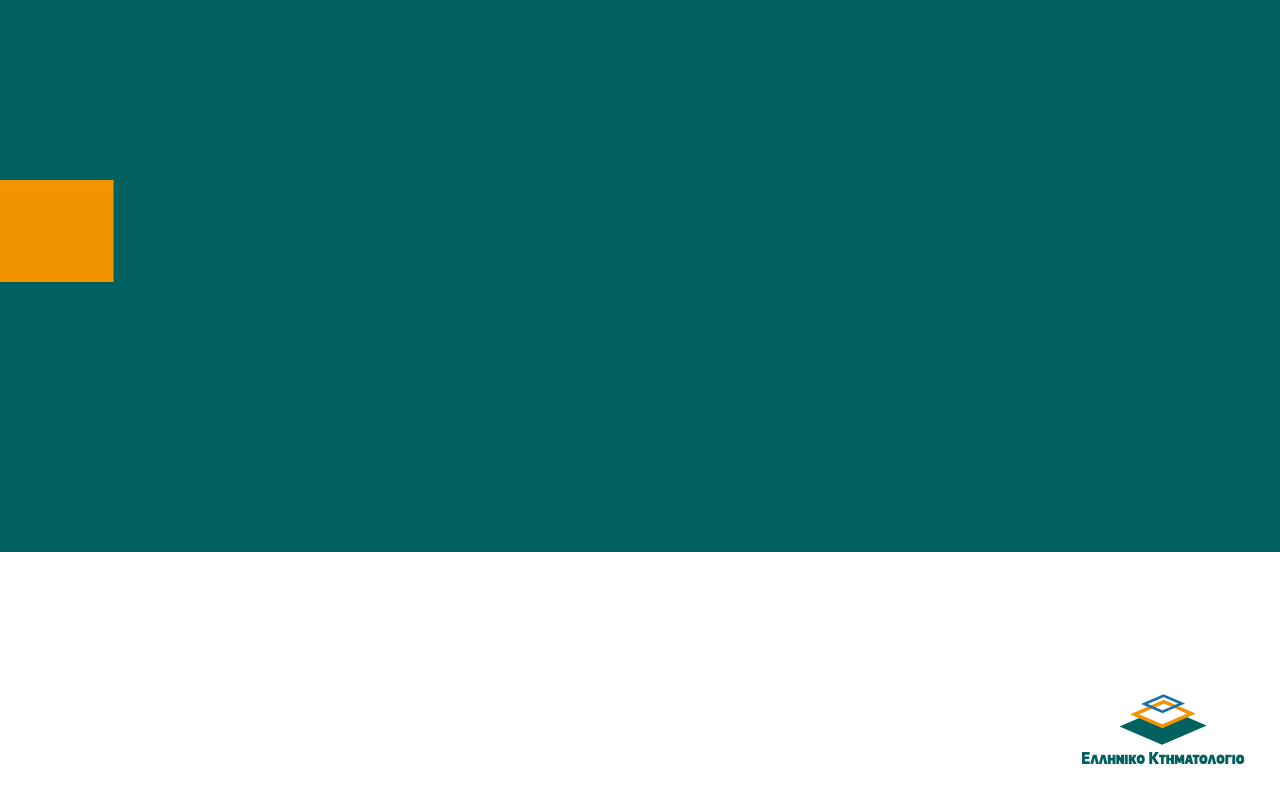 ΨΗΦΙΑΚΟΣ ΜΕΤΑΣΧΗΜΑΤΙΣΜΟΣ ΚΤΗΜΑΤΟΛΟΓΙΚΩΝ ΓΡΑΦΕΙΩΝ
ΤΟ ΣΗΜΕΡΑ ΚΑΙ ΤΟ ΑΥΡΙΟ
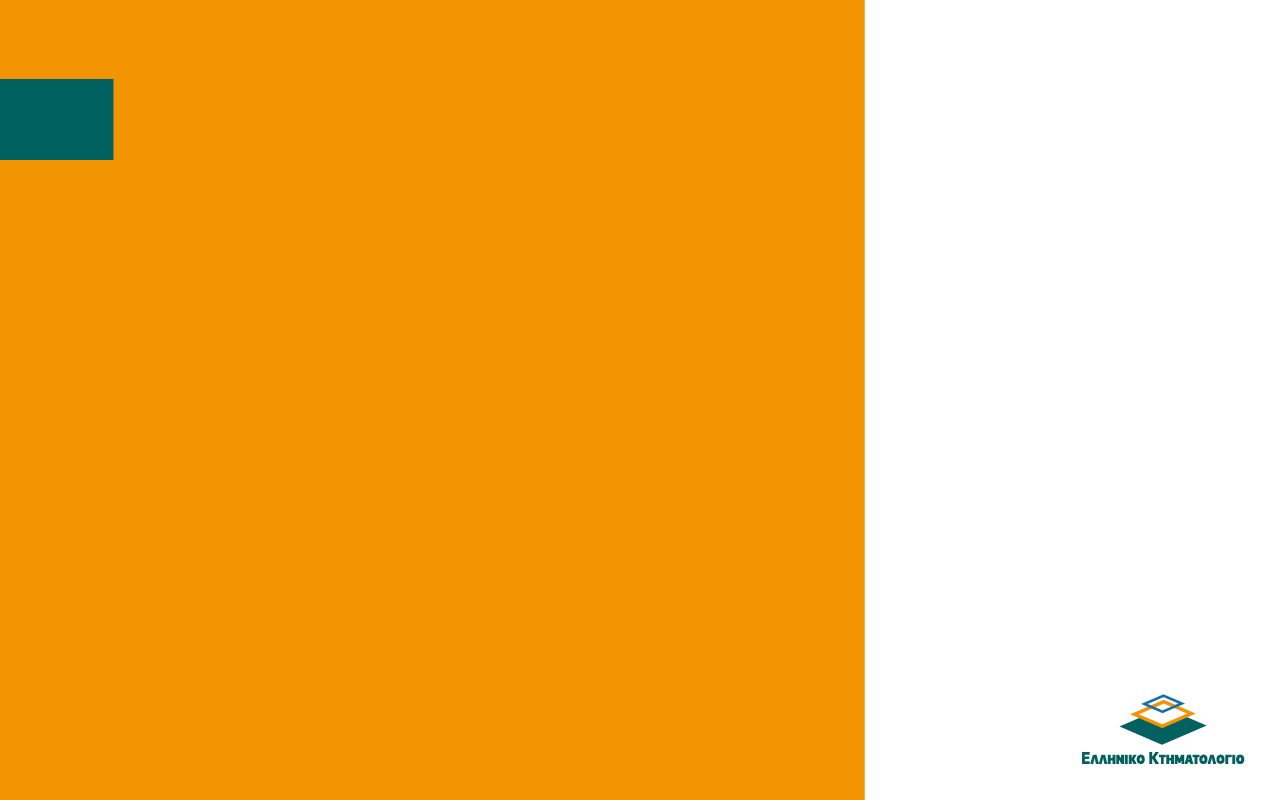 ΨΗΦΙΑΚΟΣ ΜΕΤΑΣΧΗΜΑΤΙΣΜΟΣ ΚΤΗΜΑΤΟΛΟΓΙΚΩΝ ΓΡΑΦΕΙΩΝ
Όλα τα κτηματολογικά στοιχεία τηρούνται ψηφιακά σε κεντρική βάση δεδομένων του Κτηματολογίου
Τα αρχεία κτηματογράφησης των νέων προγραμμάτων παραλαμβάνονται ψηφιοποιημένα

 Θεσμοθετήθηκε η αποκλειστικά ψηφιακή τήρηση κτηματολογικών βιβλίων και η υποχρεωτική ηλεκτρονική τήρηση  όλων των εισερχόμενων εγγράφων στα ΚΓ

Θα παρέχεται η δυνατότητα απομακρυσμένης πρόσβασης για τους επαγγελματίες σε 120 σημεία της Ελλάδας.
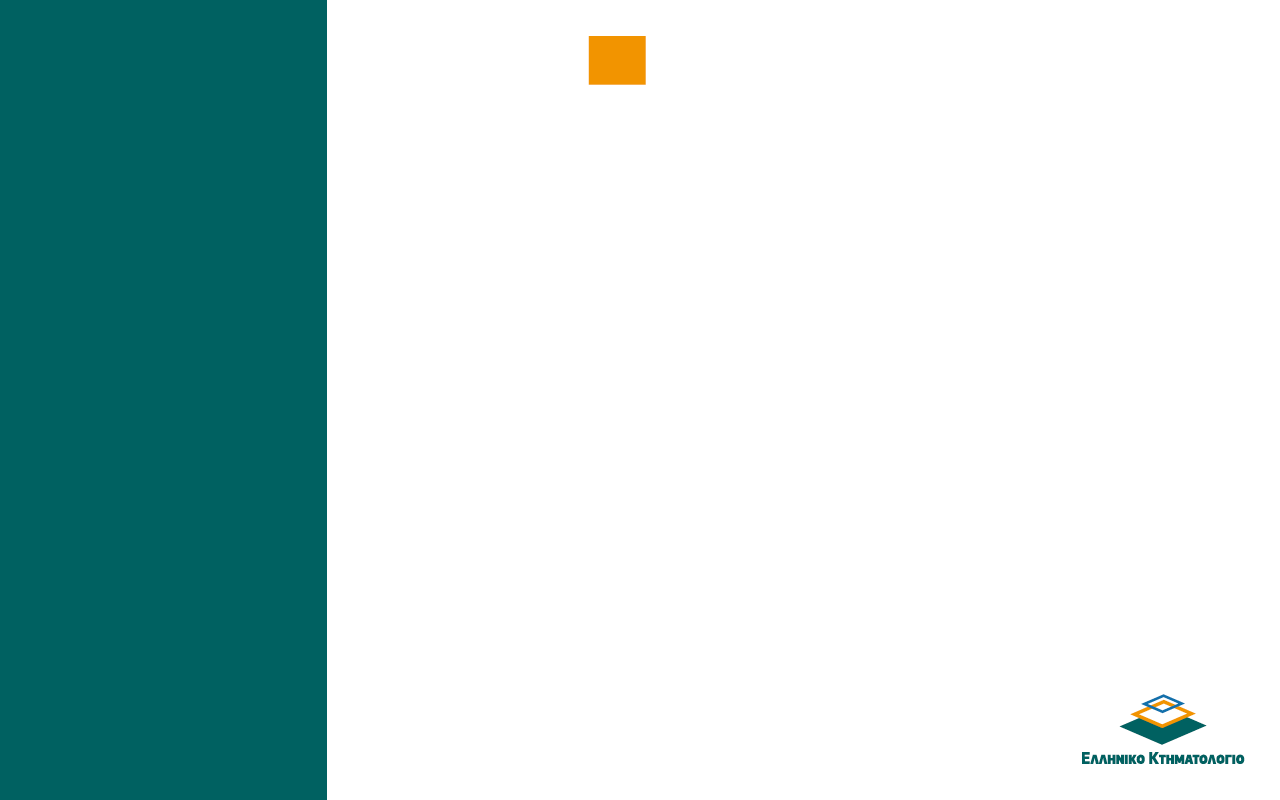 ΓΕΩΠΥΛΗ ΚΤΗΜΑΤΟΛΟΓΙΟΥ
Πολίτες, επαγγελματίες και υποψήφιοι επενδυτές βλέπουν ελεύθερα και διαδικτυακά τα γεωχωρικά δεδομένα που είναι διαθέσιμα (π.χ κτηματολογικοί χάρτες)

Υπηρετεί την πολιτική των ανοικτών δεδομένων (open data)

Τέθηκε σε λειτουργία τον Σεπτέμβριο 2020

Συνεχής εμπλουτισμός με επιπλέον δεδομένα
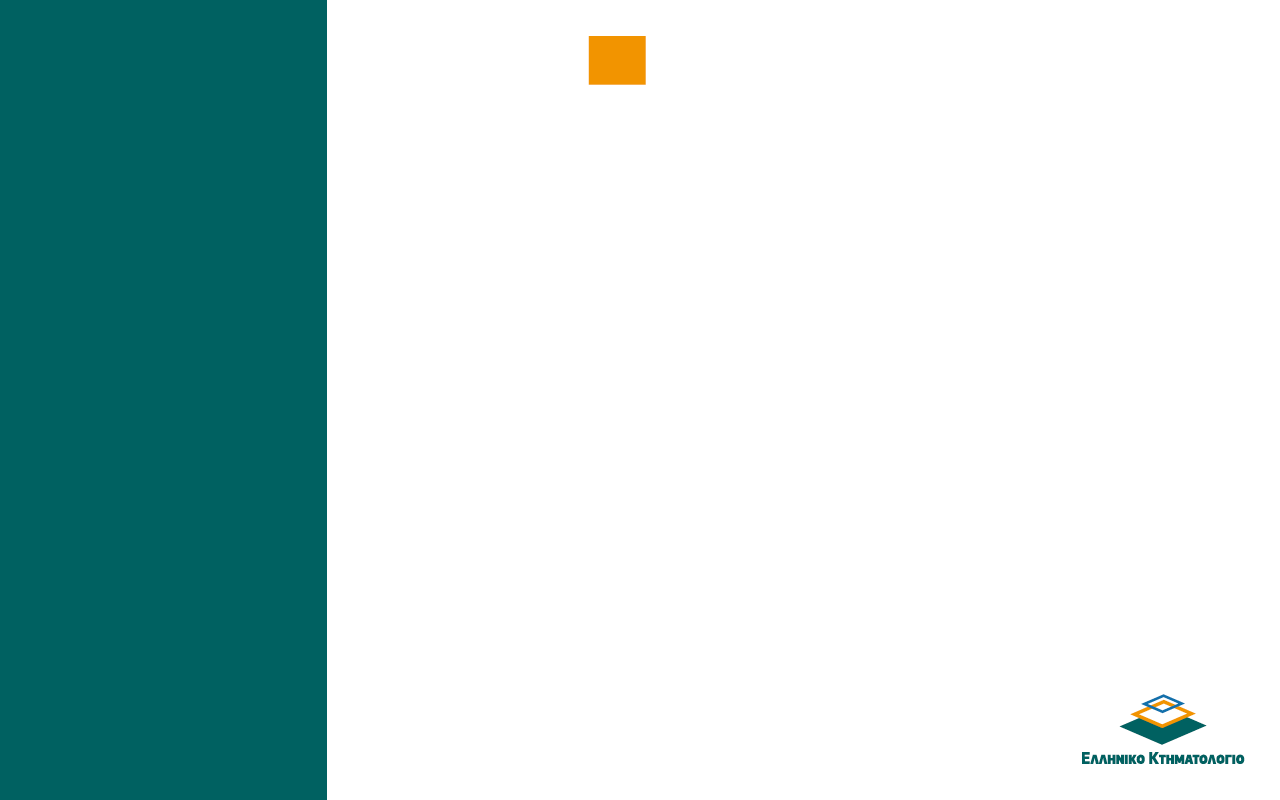 ΕΝΙΑΙΟΣ ΨΗΦΙΑΚΟΣ ΧΑΡΤΗΣ
Αποτύπωση με τον πλέον επίσημο και θεσμικό τρόπο του τι επιτρέπεται και τι απαγορεύεται αναφορικά με την εκμετάλλευση ακινήτων, οικοπέδων, αγροτεμαχίων

Σαφής αποτύπωση όρων δόμησης, όρια αιγιαλού, αρχαιολογικών χώρων, δασικών εκτάσεων κτλ.

Συνεργασία με το ΤΕΕ

Σημαντική συμβολή του Κτηματολογίου
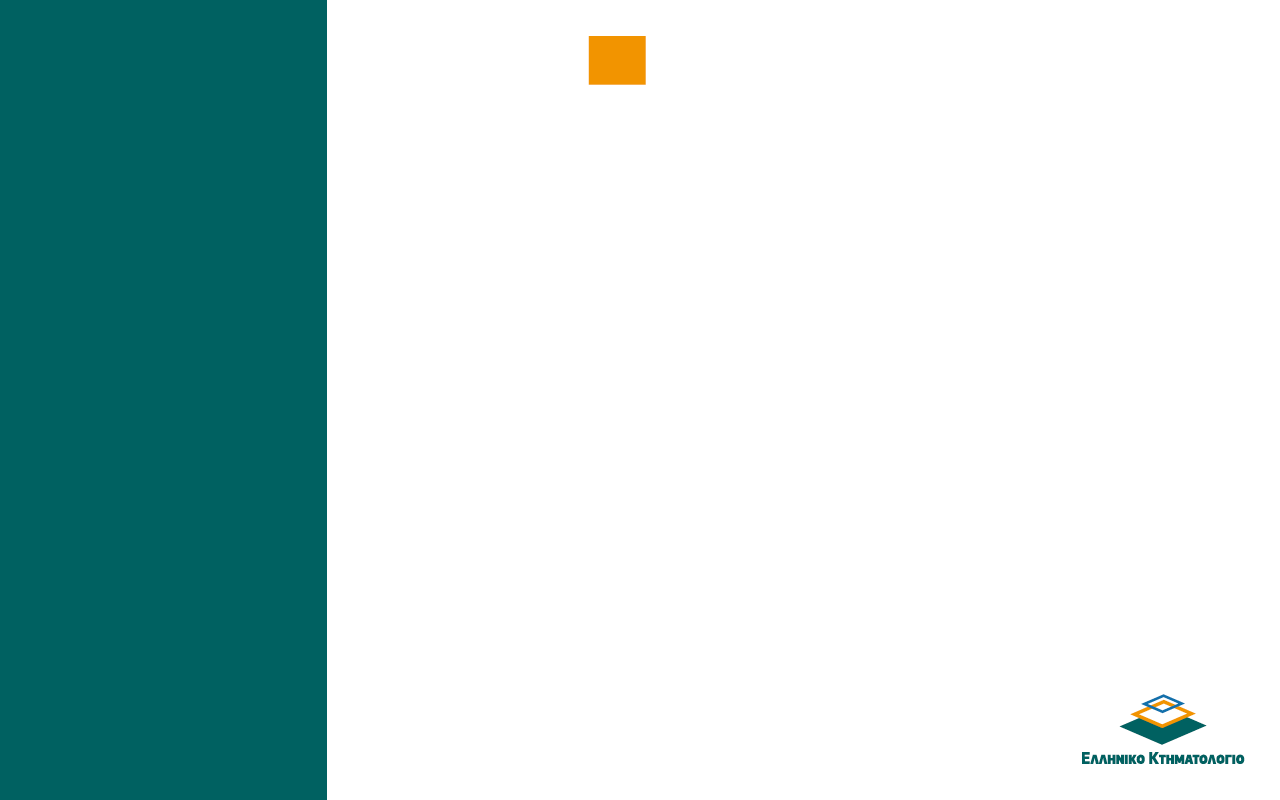 ΜΕΛΛΟΝΤΙΚΕΣ ΨΗΦΙΑΚΕΣ ΥΠΗΡΕΣΙΕΣ
Ηλεκτρονική πρόσβαση των επαγγελματιών (δικηγόροι, συμβολαιογράφοι, μηχανικοί, δικαστικοί επιμελητές) στα κτηματολογικά στοιχεία (είδος ιδιοκτησίας, εμβαδόν, είδος δικαιώματος κτλ.)
Η έρευνα στα στοιχεία του Κτηματολογίου θα γίνεται απομακρυσμένα από τα γραφεία των επαγγελματιών.
Έναρξη λειτουργίας αρχές 2021
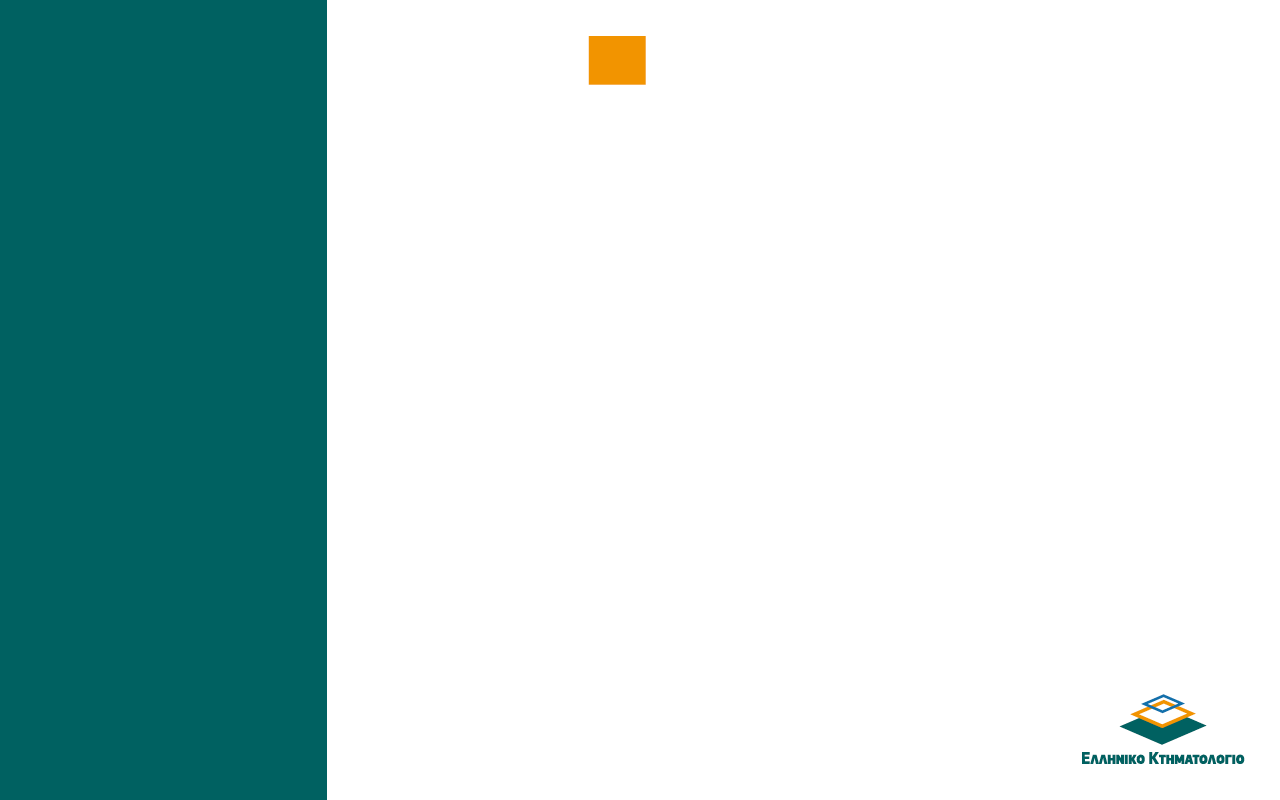 ΜΕΛΛΟΝΤΙΚΕΣ ΨΗΦΙΑΚΕΣ ΥΠΗΡΕΣΙΕΣ
Επέκταση της ηλεκτρονικής χορήγησης σε όλα τα πιστοποιητικά που εκδίδονται από τα ΚΓ του Φορέα
Σήμερα εκδίδονται τα 3 δημοφιλέστερα που καλύπτουν το 80% των αιτούμενων πιστοποιητικών
Πρώτο τρίμηνο του 2021
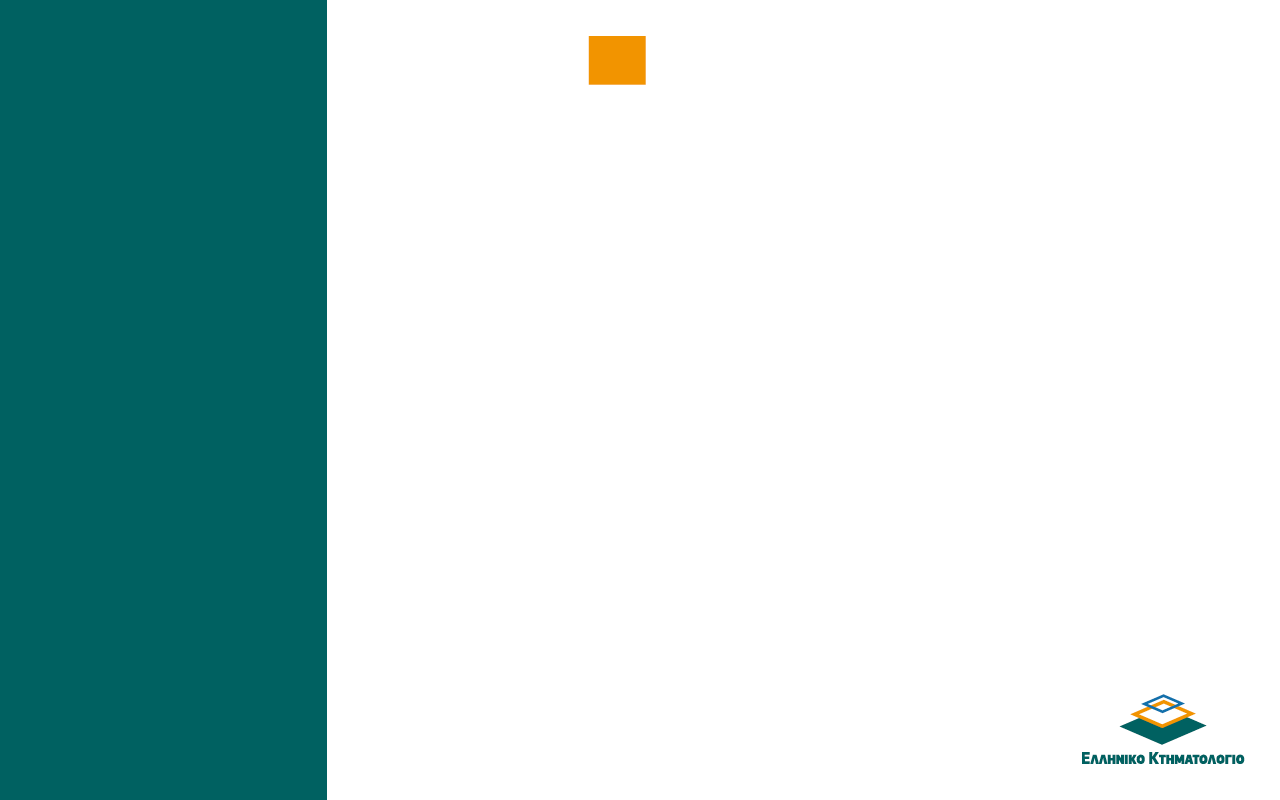 ΣΑΡΩΣΗ ΚΑΙ ΨΗΦΙΟΠΟΙΗΣΗ ΑΡΧΕΙΩΝ
Για όλα τα Υποθηκοφυλακεία και Κτηματολογικά Γραφεία

Αρχείο 600 εκατ.σελίδων των 390 υποθηκοφυλακείων

Χρηματοδότηση από Ταμείο Ανάκαμψης (200 εκατ. ευρώ).

Ορίζοντας υλοποίησης: 3 έτη

Τεχνική βοήθεια από την Παγκόσμια Τράπεζα

Συνεργασία με το Υπ. Ψηφιακής Διακυβέρνησης και με τα Γενικά Αρχεία του Κράτους
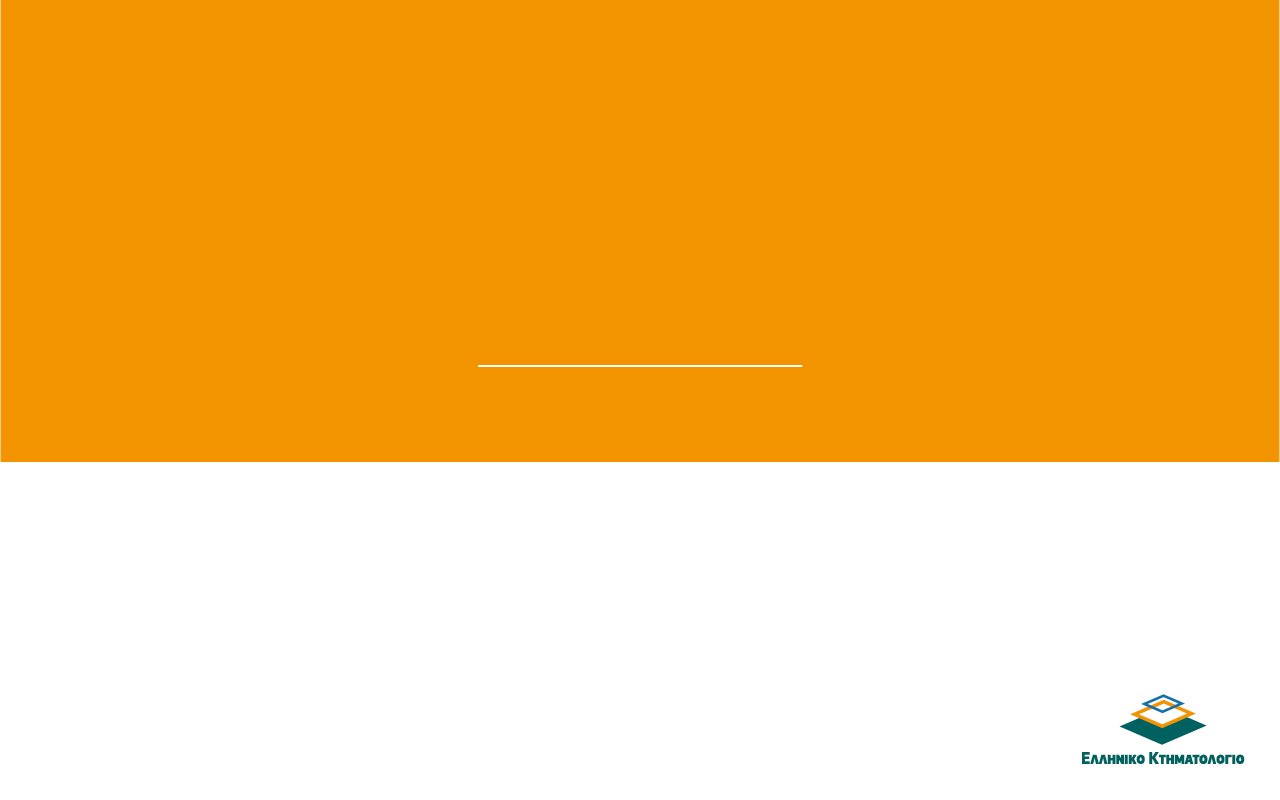 ΕΥΧΑΡΙΣΤΟΥΜΕ ΓΙΑ 
ΤΗΝ ΠΡΟΣΟΧΗ ΣΑΣ